Computer vision: models, learning and inference
Chapter 8 
Regression
Structure
Linear regression
Bayesian solution
Non-linear regression
Kernelization and Gaussian processes
Sparse linear regression
Dual linear regression 
Relevance vector regression
Applications
Computer vision: models, learning and inference.  ©2011 Simon J.D. Prince
2
2
Models for machine vision
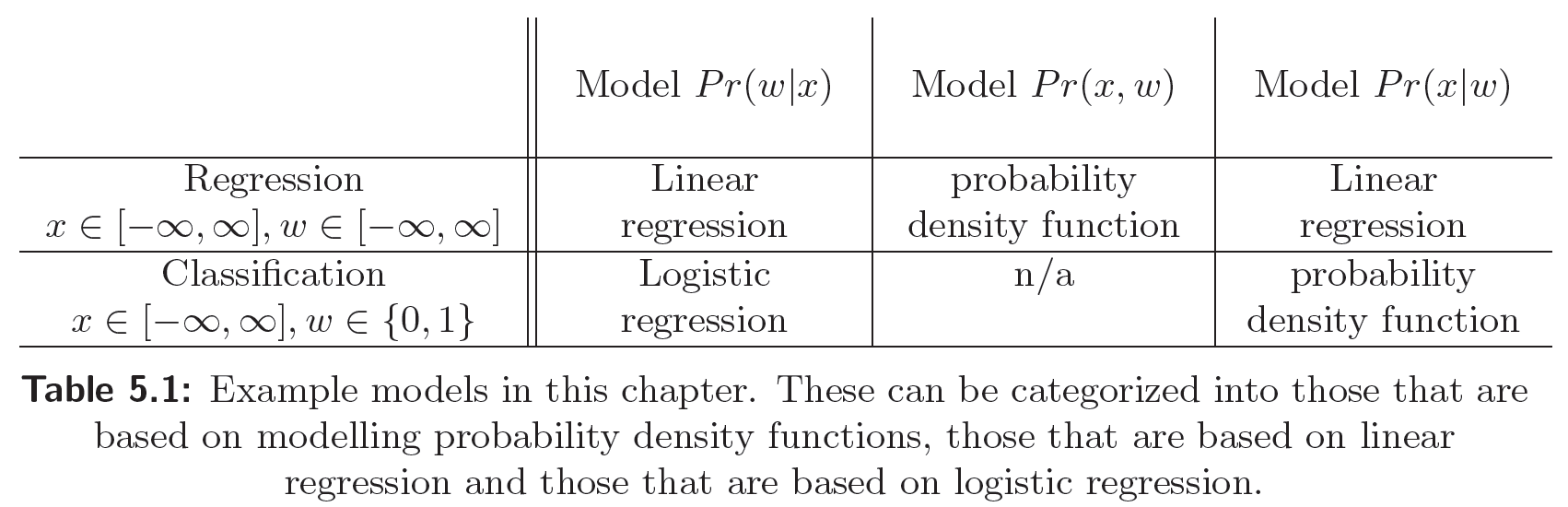 Computer vision: models, learning and inference.  ©2011 Simon J.D. Prince
3
Body Pose Regression
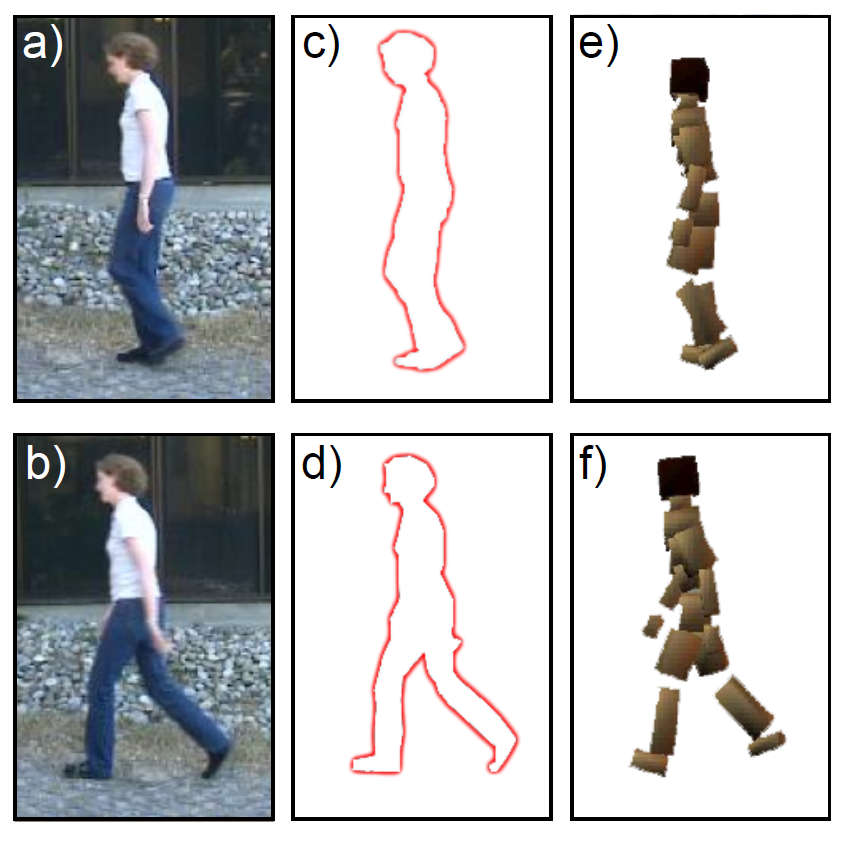 Encode silhouette as 100x1 vector, encode body pose as 55 x1 vector.  Learn relationship
Computer vision: models, learning and inference.  ©2011 Simon J.D. Prince
4
Type 1:  Model Pr(w|x)  - Discriminative
How to model Pr(w|x)?
Choose an appropriate form for Pr(w)
Make parameters a function of x
Function takes parameters q that define its shape

Learning algorithm:  learn parameters q from training data x,w
Inference algorithm:  just evaluate Pr(w|x)
Computer vision: models, learning and inference.  ©2011 Simon J.D. Prince
5
Linear Regression
For simplicity we will assume that each dimension of world is predicted separately. 
Concentrate on predicting a univariate  world state w.


Choose normal distribution over world w
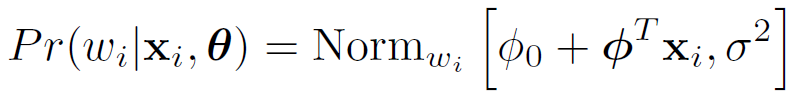 Make 
Mean a linear function of data x
Variance constant
Computer vision: models, learning and inference.  ©2011 Simon J.D. Prince
6
Linear Regression
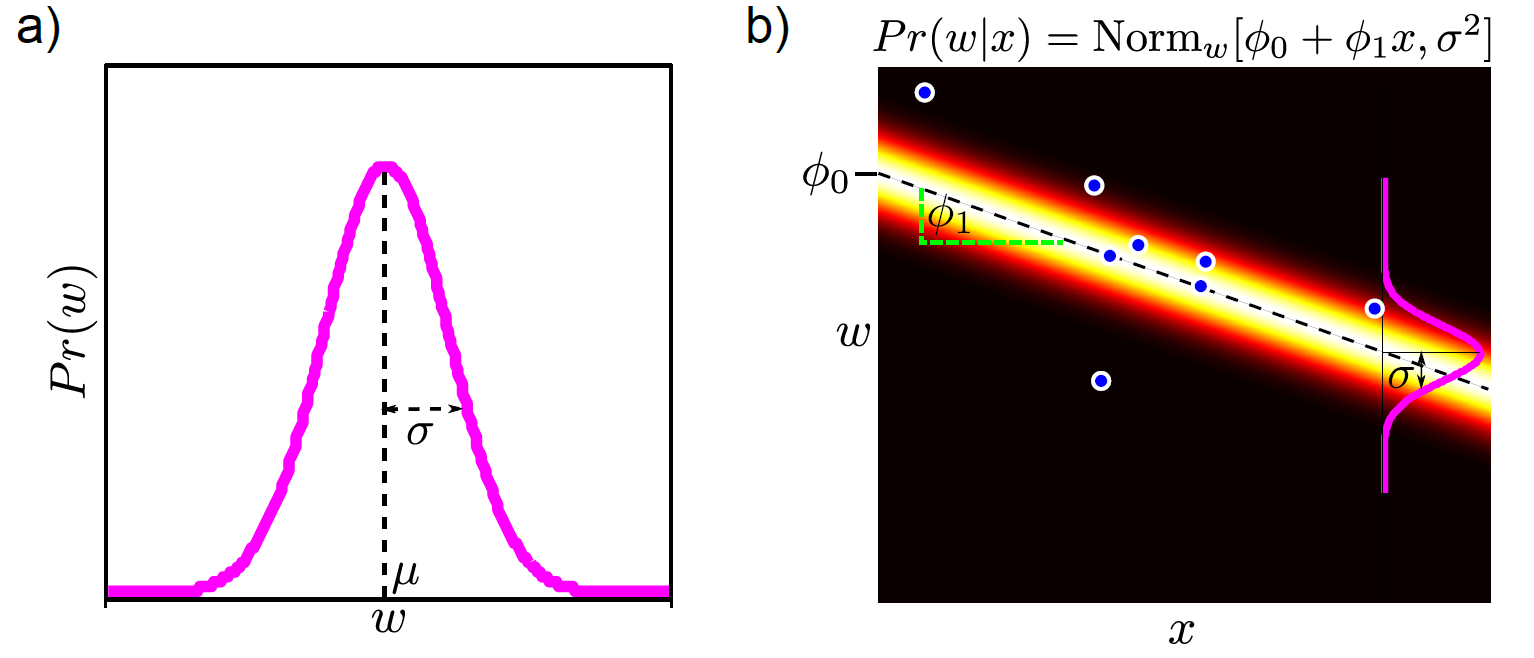 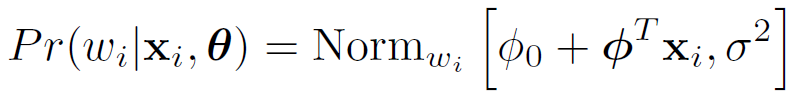 Computer vision: models, learning and inference.  ©2011 Simon J.D. Prince
7
Neater Notation
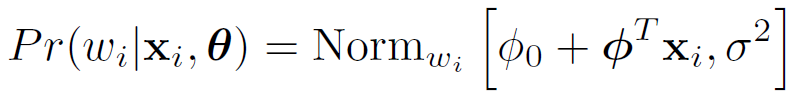 To make notation easier to handle, we
Attach a 1 to the start of every data vector


Attach the offset to the start of the gradient vector f
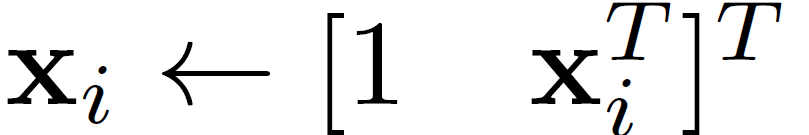 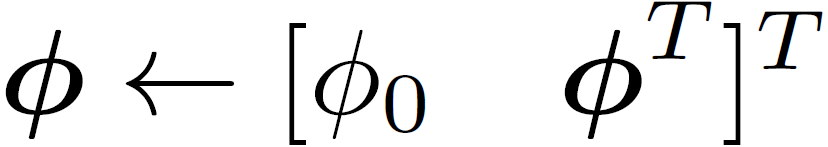 New model:
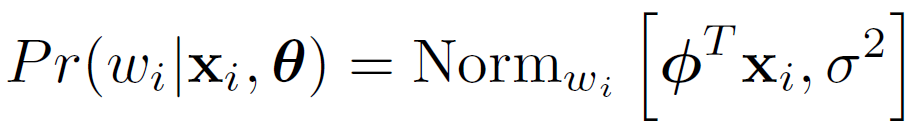 Computer vision: models, learning and inference.  ©2011 Simon J.D. Prince
8
Combining Equations
We have one equation for each x,w pair:
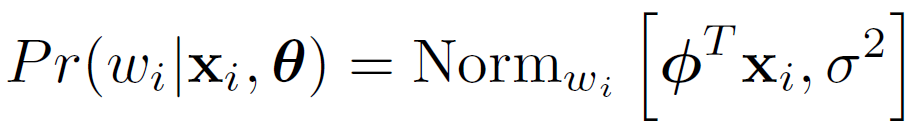 The likelihood of the whole dataset is the product of these individual distributions and can be written as
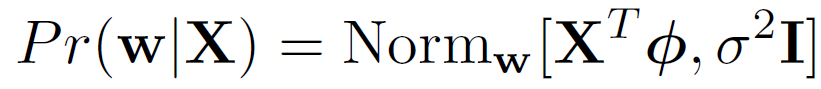 where
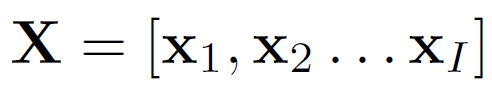 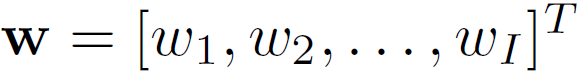 Computer vision: models, learning and inference.  ©2011 Simon J.D. Prince
9
Learning
Maximum likelihood
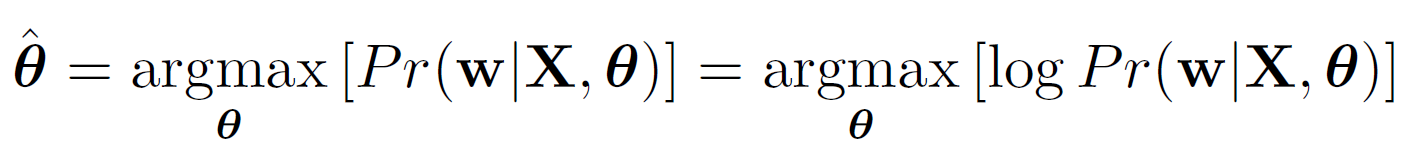 Substituting in
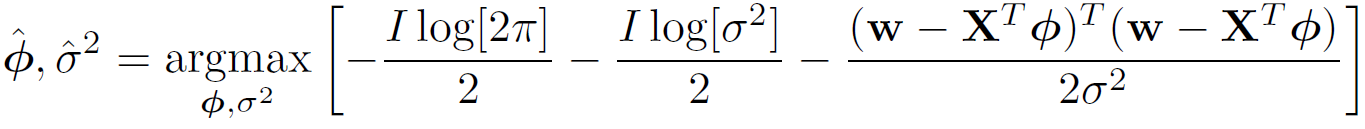 Take derivative, set result to zero and re-arrange:
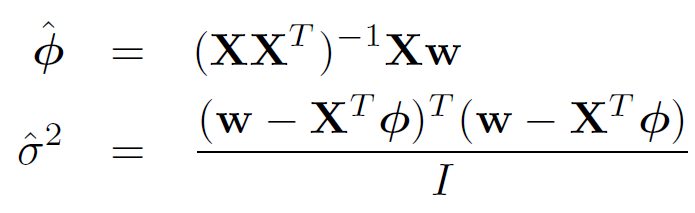 Computer vision: models, learning and inference.  ©2011 Simon J.D. Prince
10
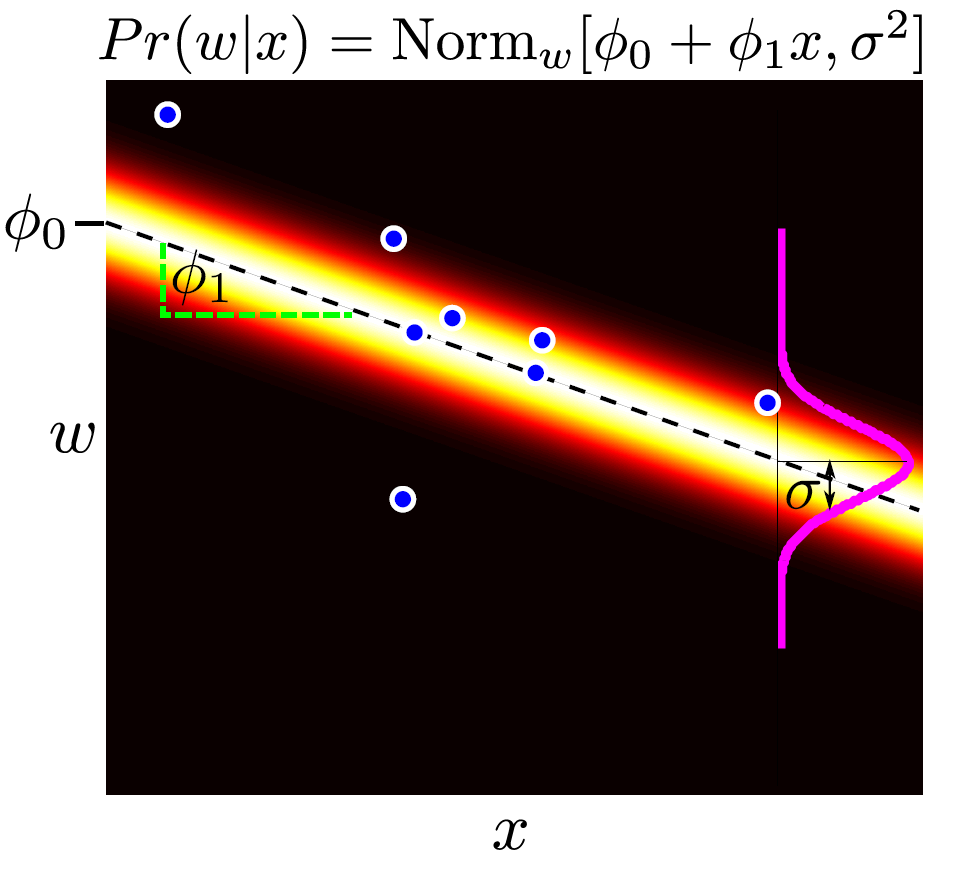 Computer vision: models, learning and inference.  ©2011 Simon J.D. Prince
11
Regression Models
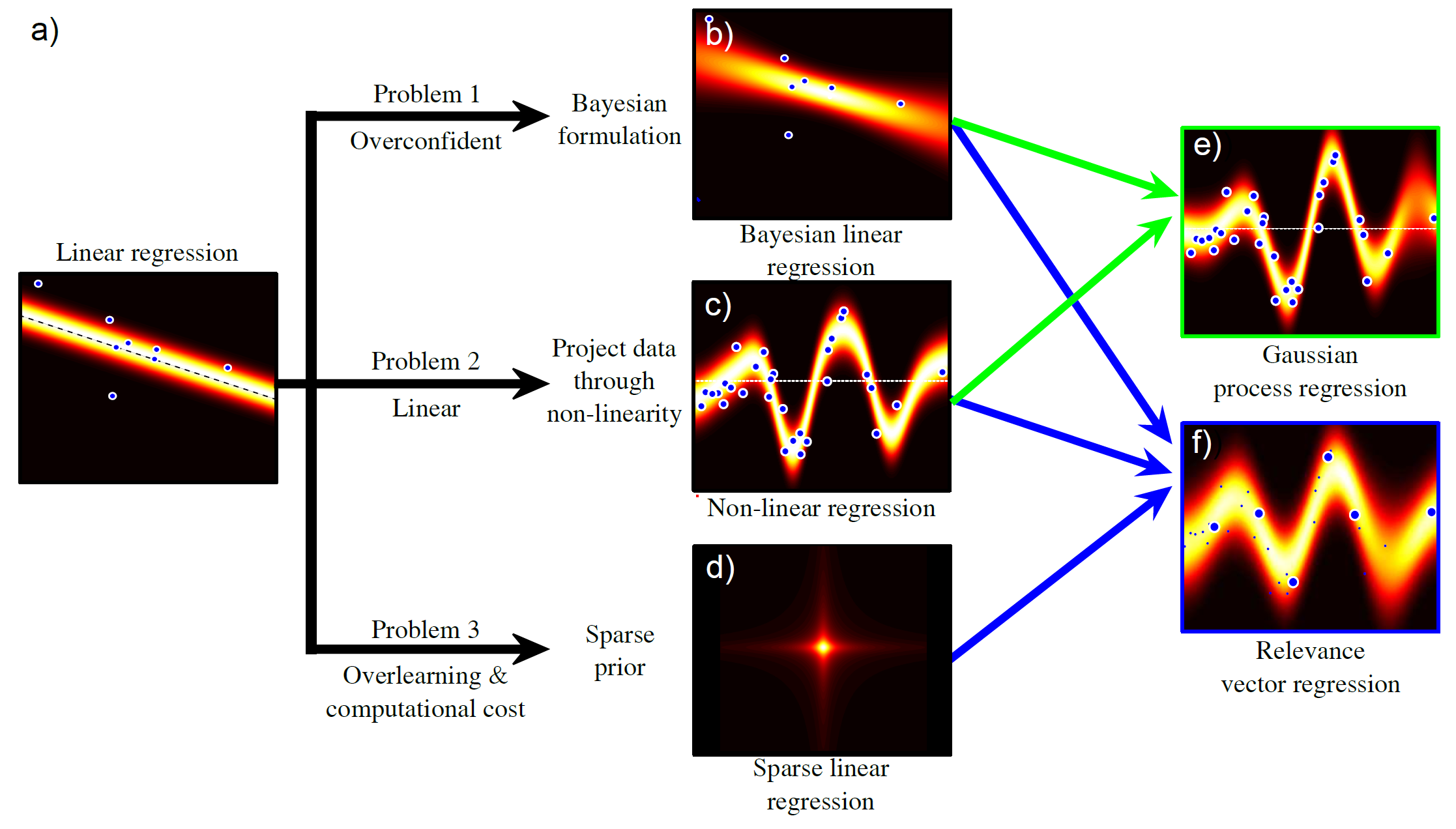 Computer vision: models, learning and inference.  ©2011 Simon J.D. Prince
12
Structure
Linear regression
Bayesian solution
Non-linear regression
Kernelization and Gaussian processes
Sparse linear regression
Dual linear regression 
Relevance vector regression
Applications
Computer vision: models, learning and inference.  ©2011 Simon J.D. Prince
13
13
Bayesian Regression
(We concentrate on f – come back to s2 later!)
Likelihood
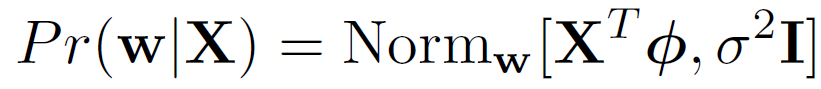 Prior
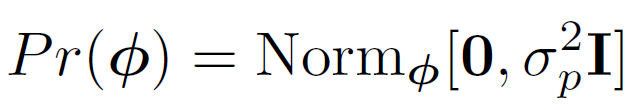 Bayes rule’
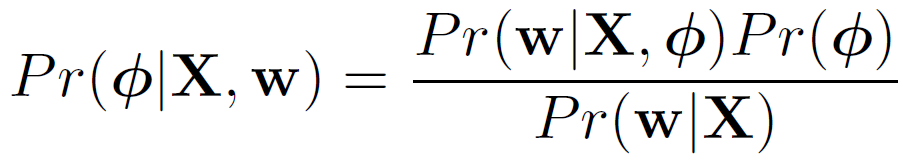 Computer vision: models, learning and inference.  ©2011 Simon J.D. Prince
14
Posterior Dist. over Parameters
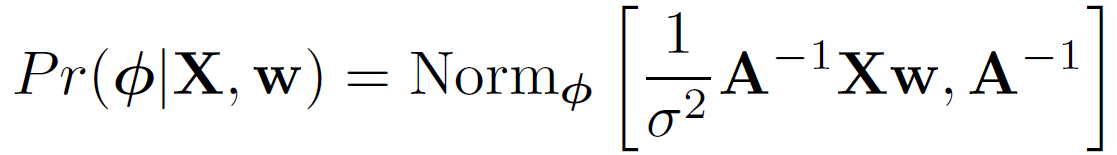 where
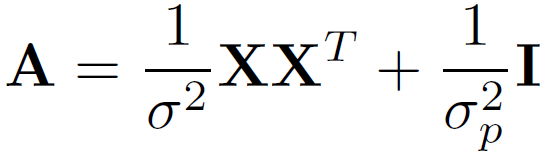 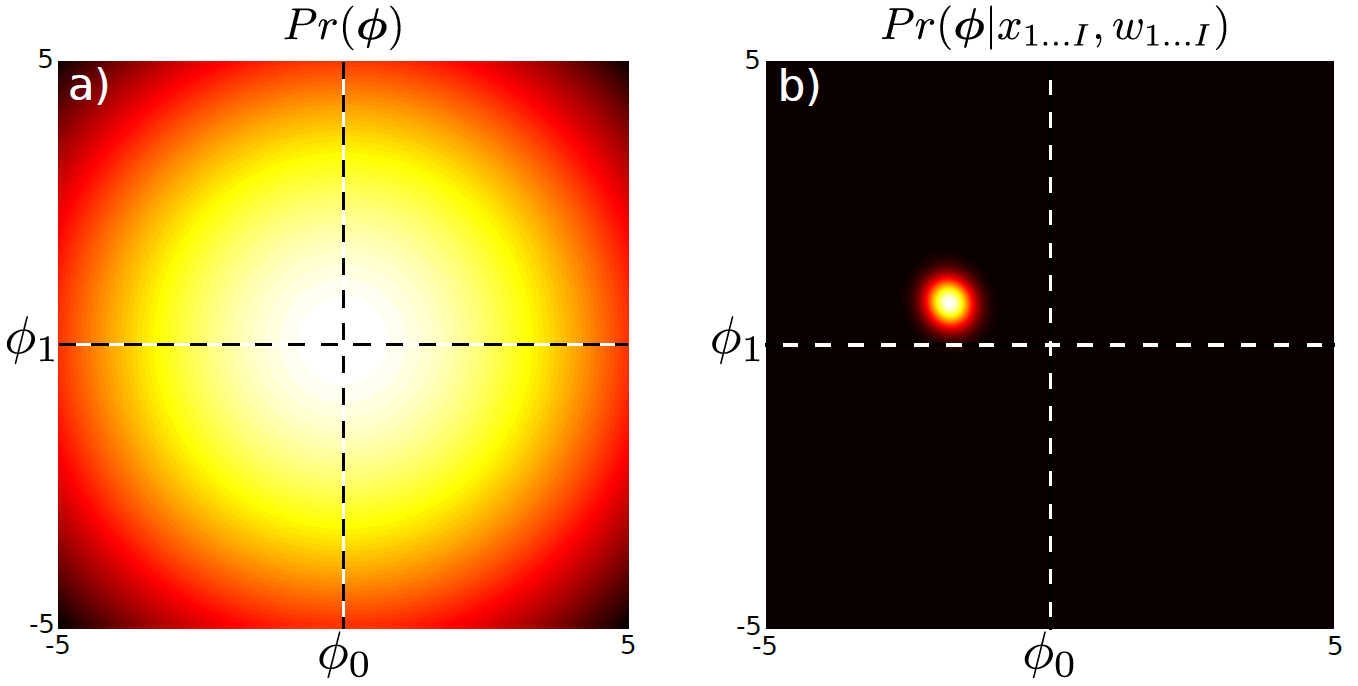 Computer vision: models, learning and inference.  ©2011 Simon J.D. Prince
15
Inference
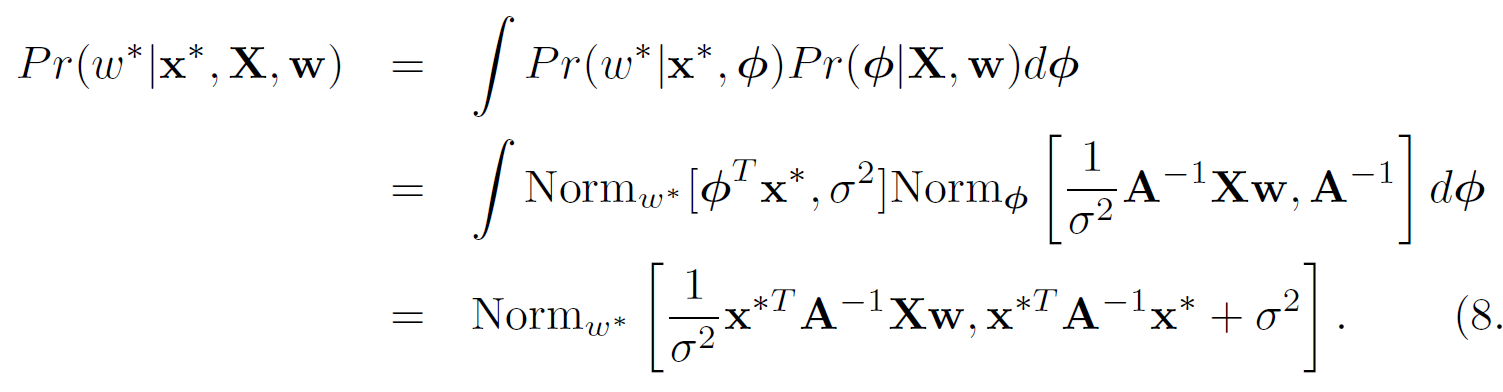 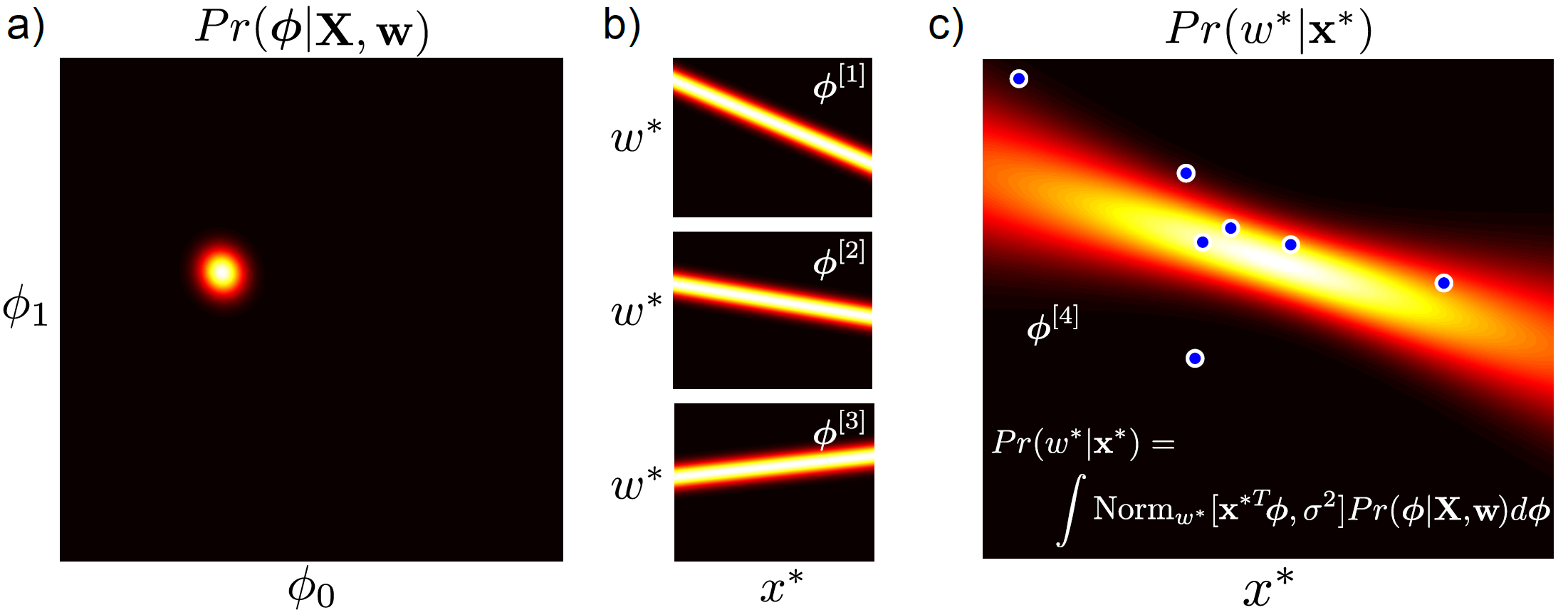 Computer vision: models, learning and inference.  ©2011 Simon J.D. Prince
16
Practical Issue
Problem:   In high dimensions, the matrix A may be too big to invert
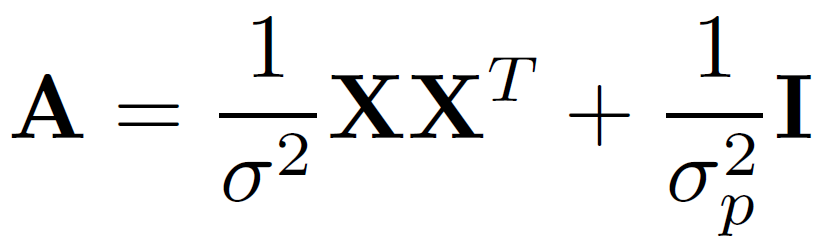 Solution:   Re-express using Matrix Inversion Lemma
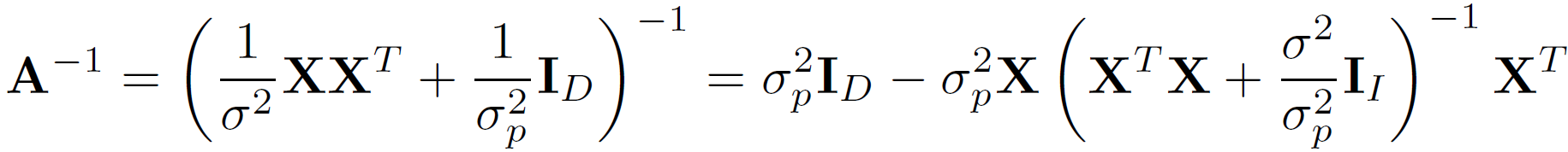 Final expression: inverses are (I x I) , not (D x D)
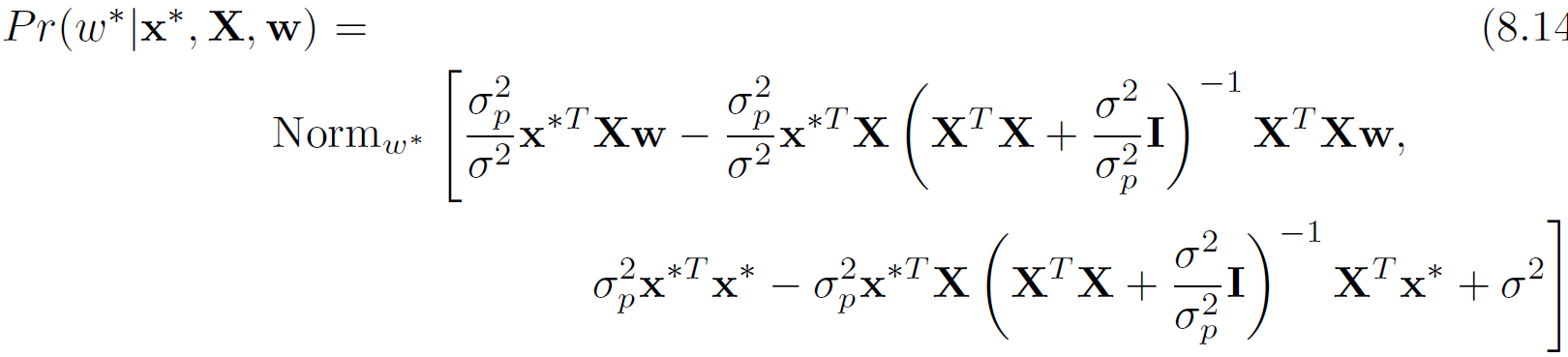 Computer vision: models, learning and inference.  ©2011 Simon J.D. Prince
17
Fitting Variance
We’ll fit the variance with maximum likelihood
Optimize the marginal likelihood (likelihood after gradients have been integrated out)
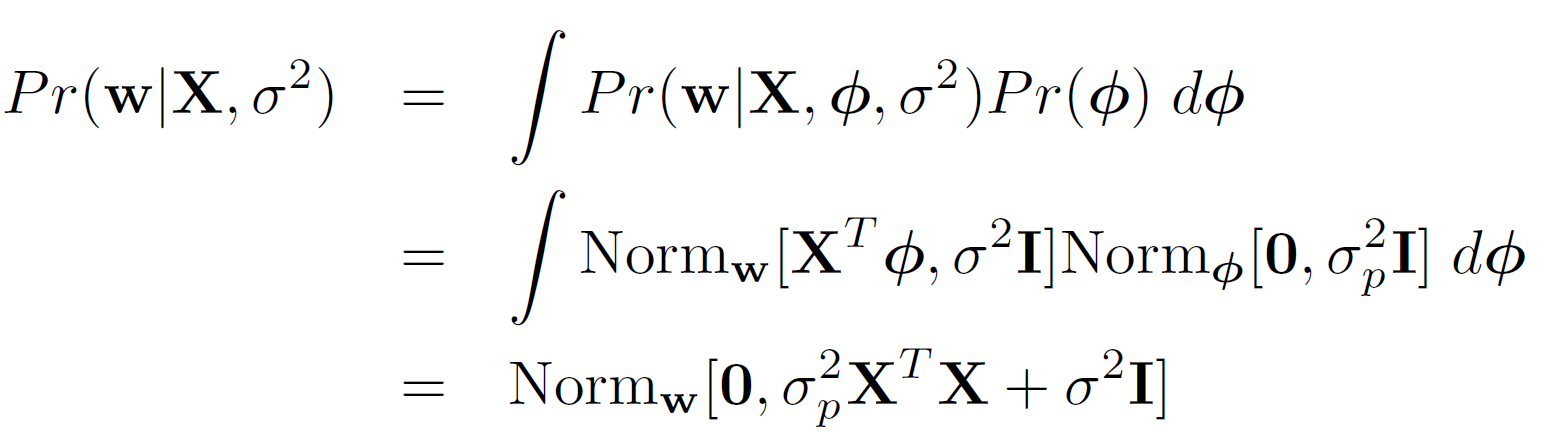 Computer vision: models, learning and inference.  ©2011 Simon J.D. Prince
18
Structure
Linear regression
Bayesian solution
Non-linear regression
Kernelization and Gaussian processes
Sparse linear regression
Dual linear regression 
Relevance vector regression
Applications
Computer vision: models, learning and inference.  ©2011 Simon J.D. Prince
19
19
Regression Models
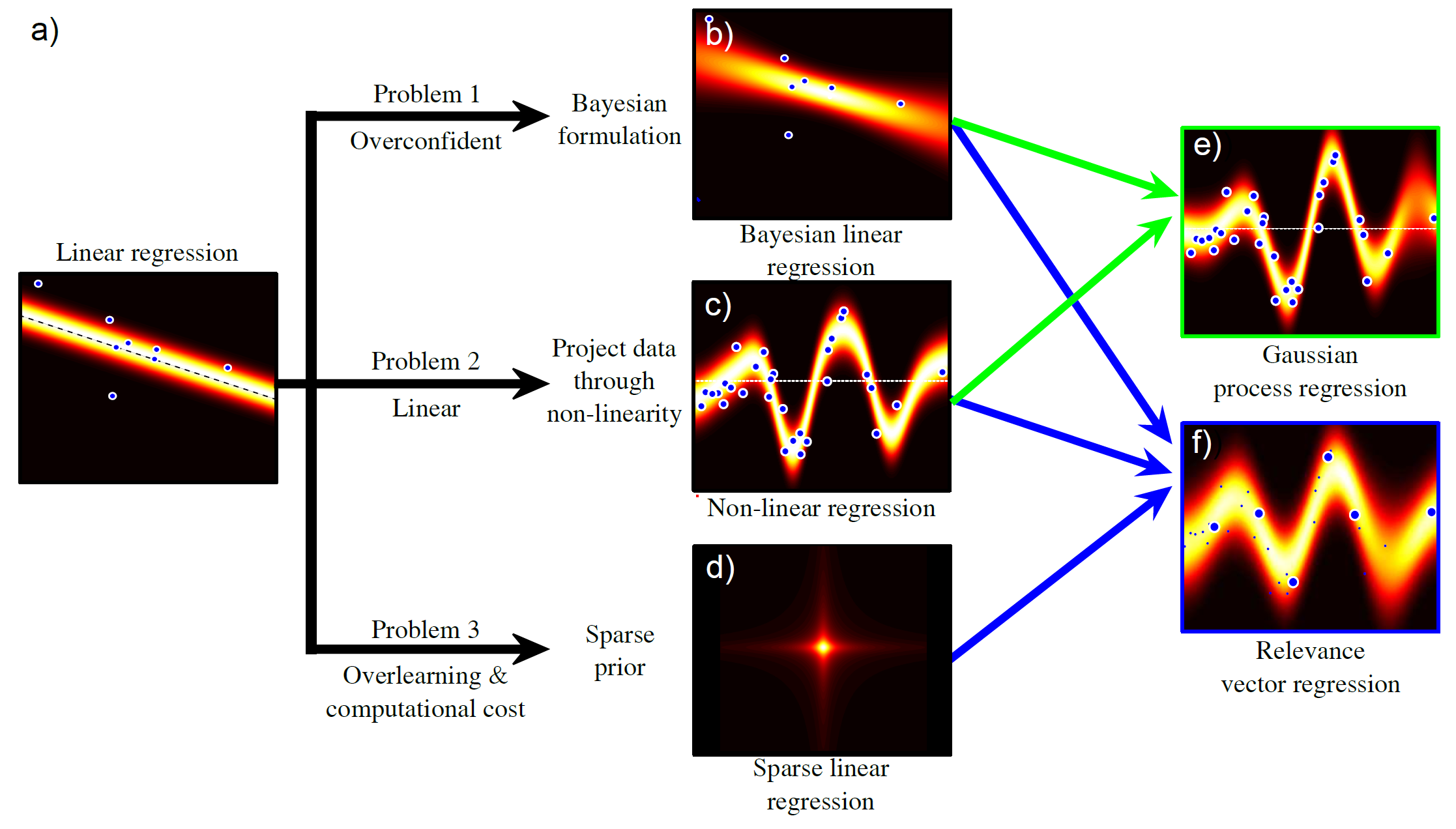 Computer vision: models, learning and inference.  ©2011 Simon J.D. Prince
20
Non-Linear Regression
GOAL:  

Keep the math of linear regression, but extend to more general functions

KEY IDEA:

You can make a non-linear function from a linear weighted sum of non-linear basis functions
Computer vision: models, learning and inference.  ©2011 Simon J.D. Prince
21
Non-linear regression
Linear regression:
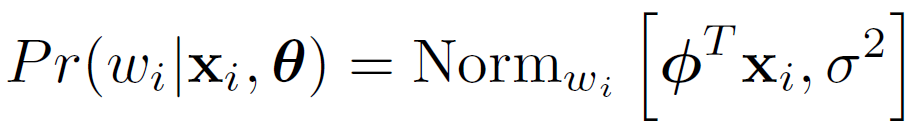 Non-Linear regression:


where
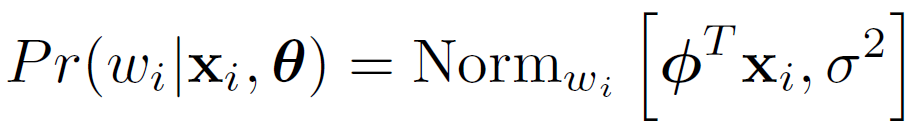 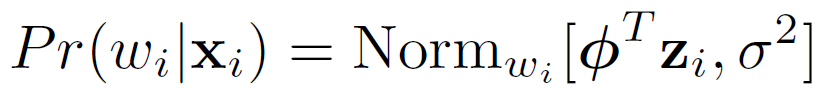 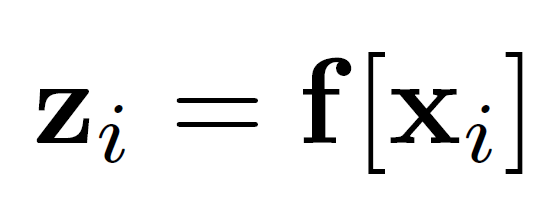 In other words, create z by evaluating x against basis functions, then linearly regress against z.
Computer vision: models, learning and inference.  ©2011 Simon J.D. Prince
22
Example: polynomial regression
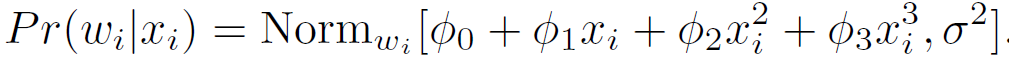 A special case of
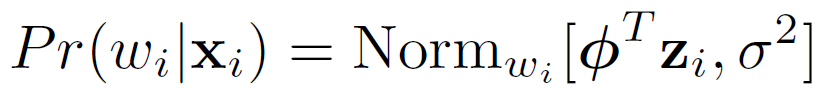 Where
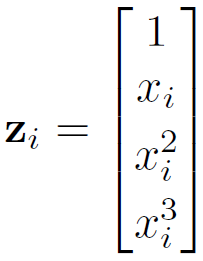 Computer vision: models, learning and inference.  ©2011 Simon J.D. Prince
23
Radial basis functions
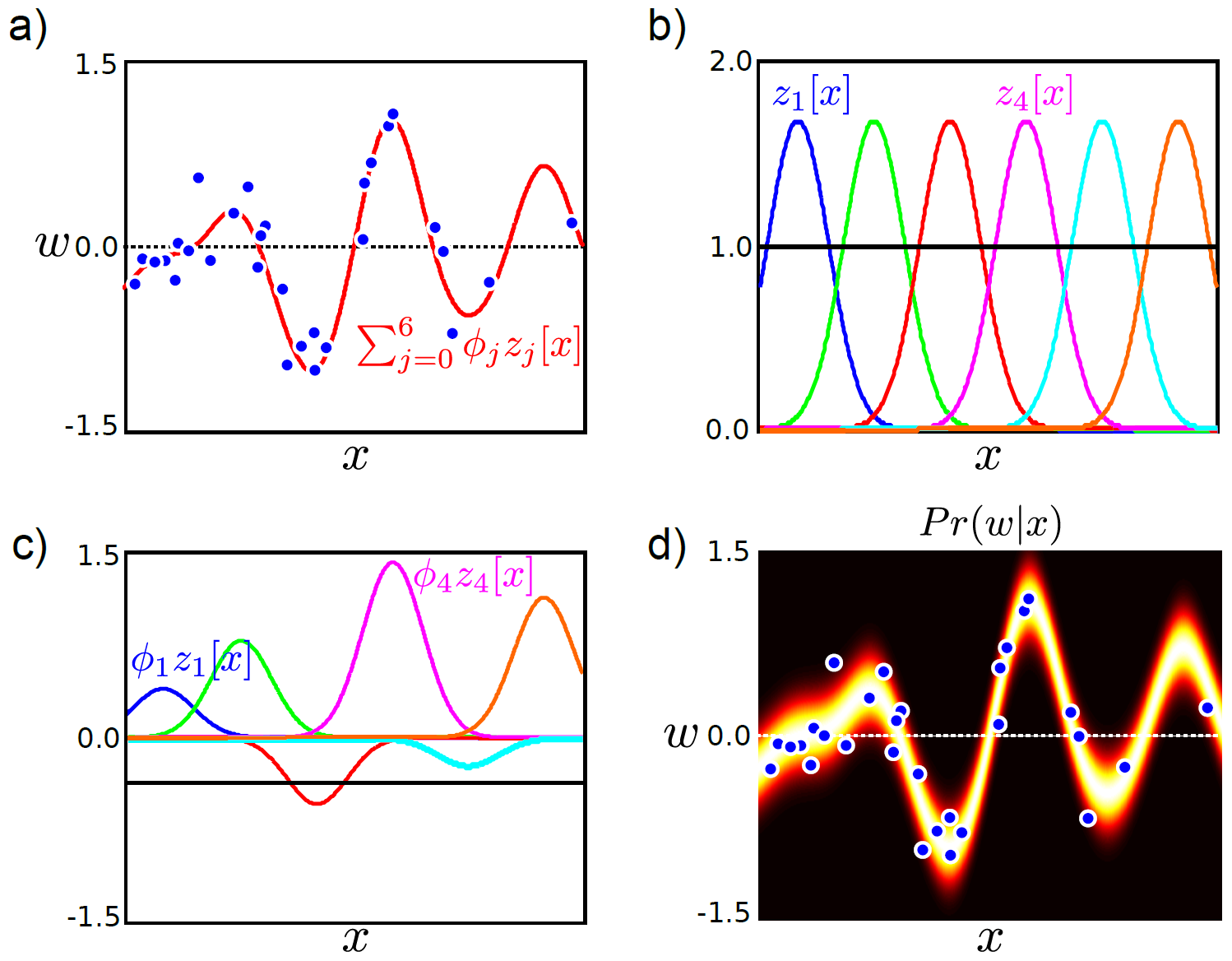 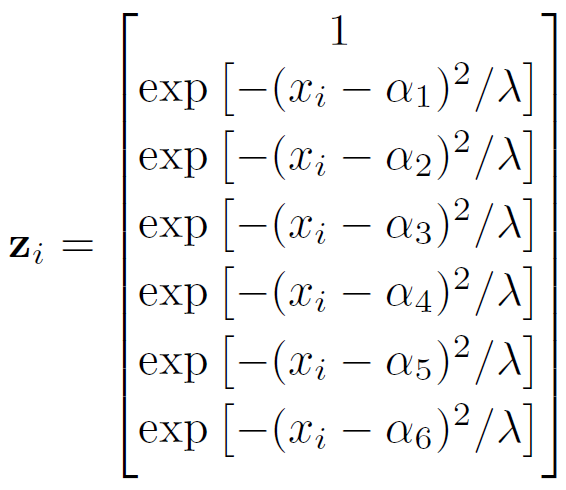 Computer vision: models, learning and inference.  ©2011 Simon J.D. Prince
24
Arc Tan Functions
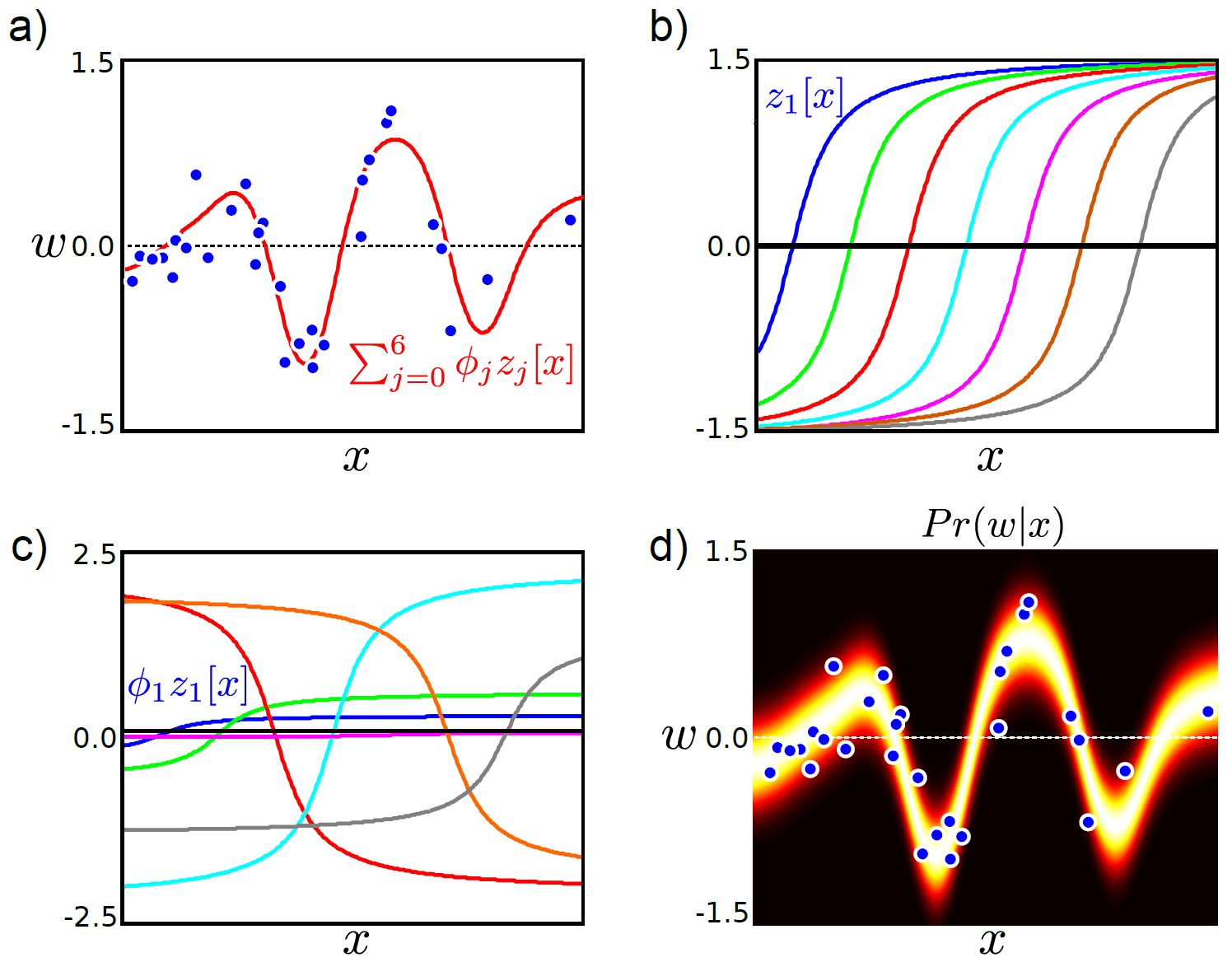 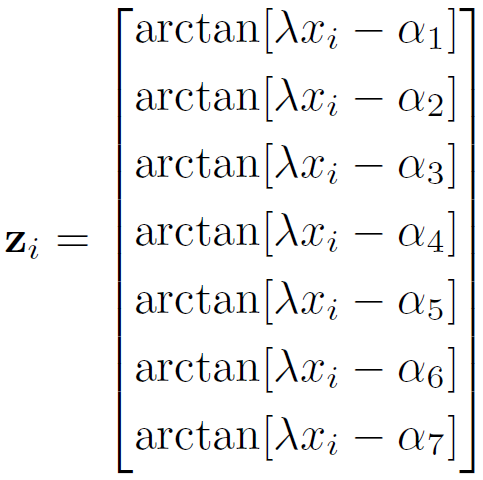 Computer vision: models, learning and inference.  ©2011 Simon J.D. Prince
25
Non-linear regression
Linear regression:
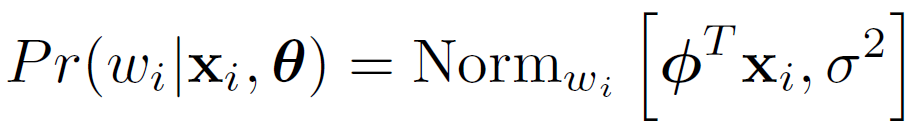 Non-Linear regression:


where
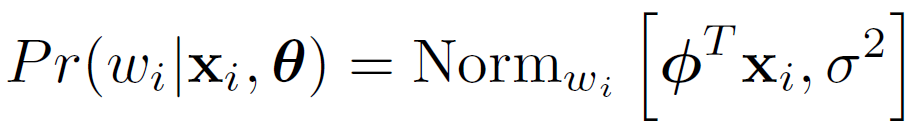 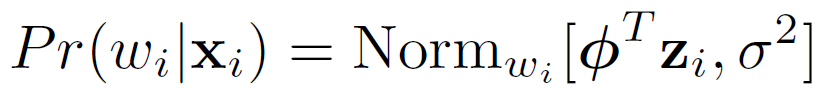 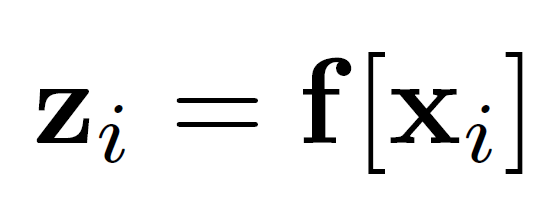 In other words, create z by evaluating x against basis functions, then linearly regress against z.
Computer vision: models, learning and inference.  ©2011 Simon J.D. Prince
26
Maximum Likelihood
Same as linear regression, but substitute in Z for X:
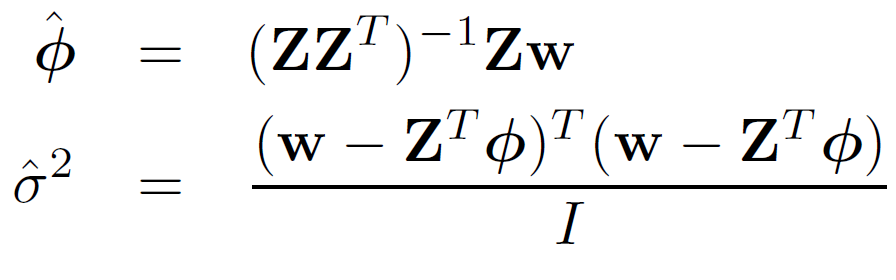 Computer vision: models, learning and inference.  ©2011 Simon J.D. Prince
27
Structure
Linear regression
Bayesian solution
Non-linear regression
Kernelization and Gaussian processes
Sparse linear regression
Dual linear regression 
Relevance vector regression
Applications
Computer vision: models, learning and inference.  ©2011 Simon J.D. Prince
28
28
Regression Models
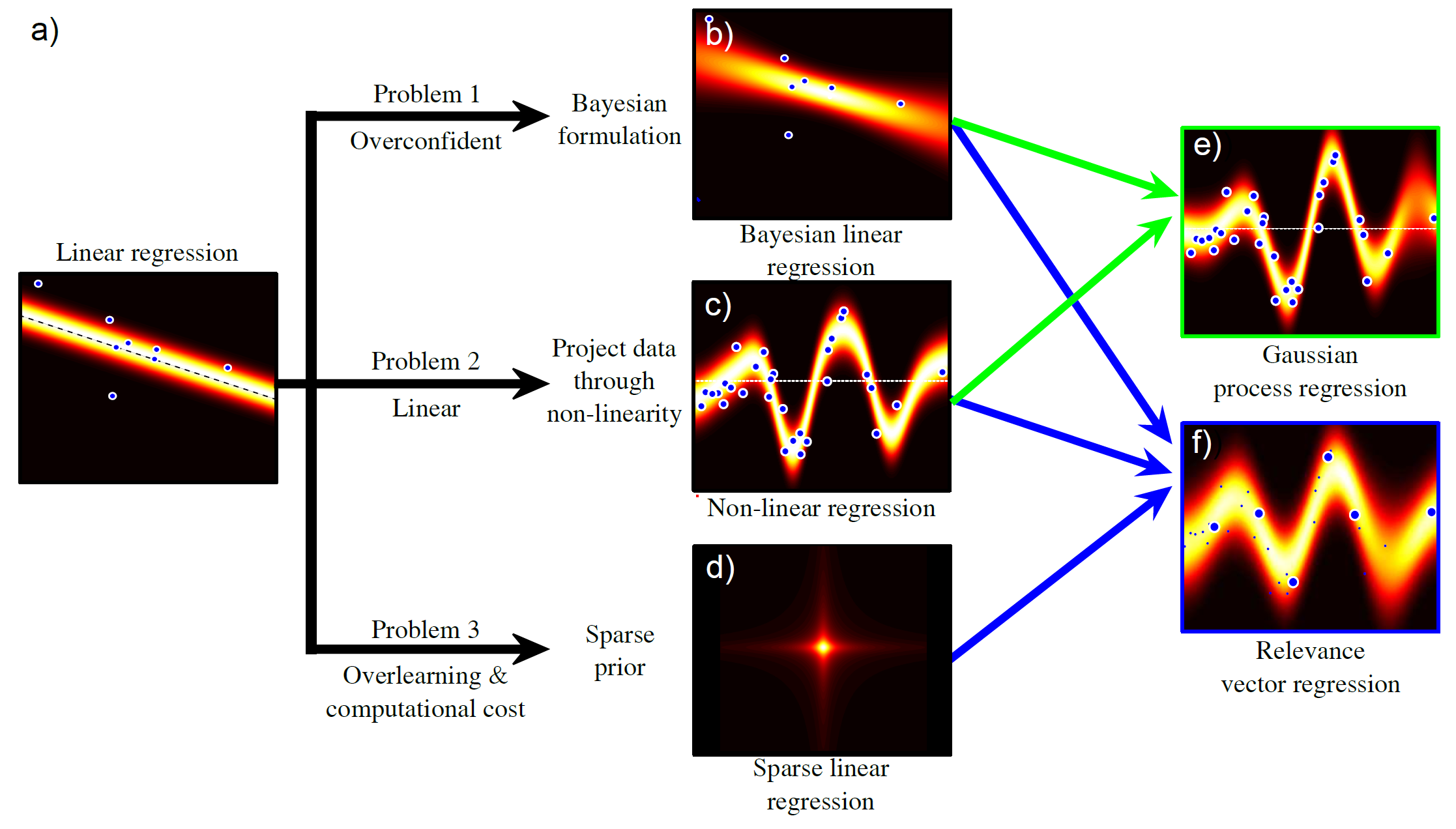 Computer vision: models, learning and inference.  ©2011 Simon J.D. Prince
29
Bayesian Approach
Learn s2 from marginal likelihood as before

Final predictive distribution:
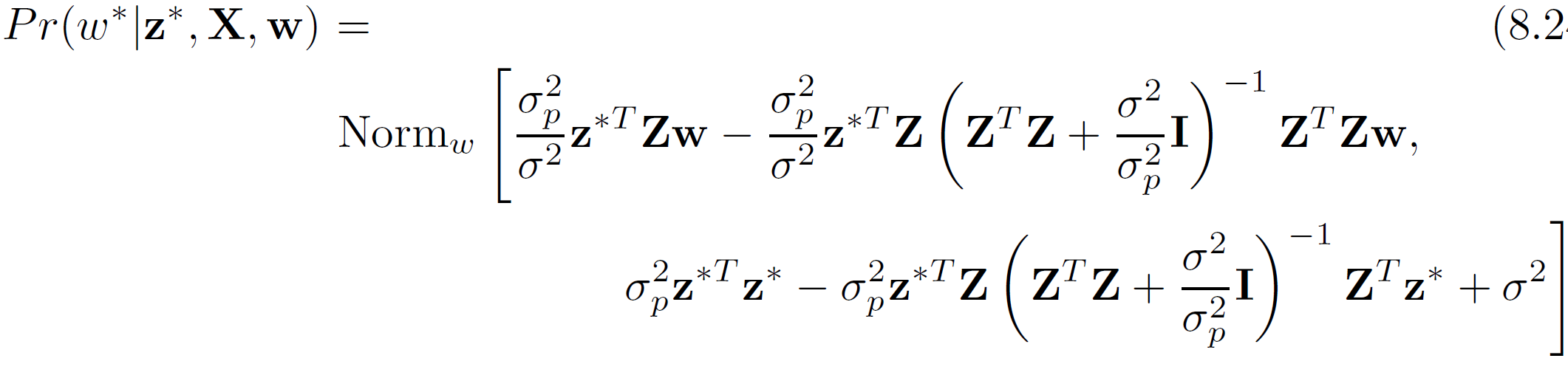 Computer vision: models, learning and inference.  ©2011 Simon J.D. Prince
30
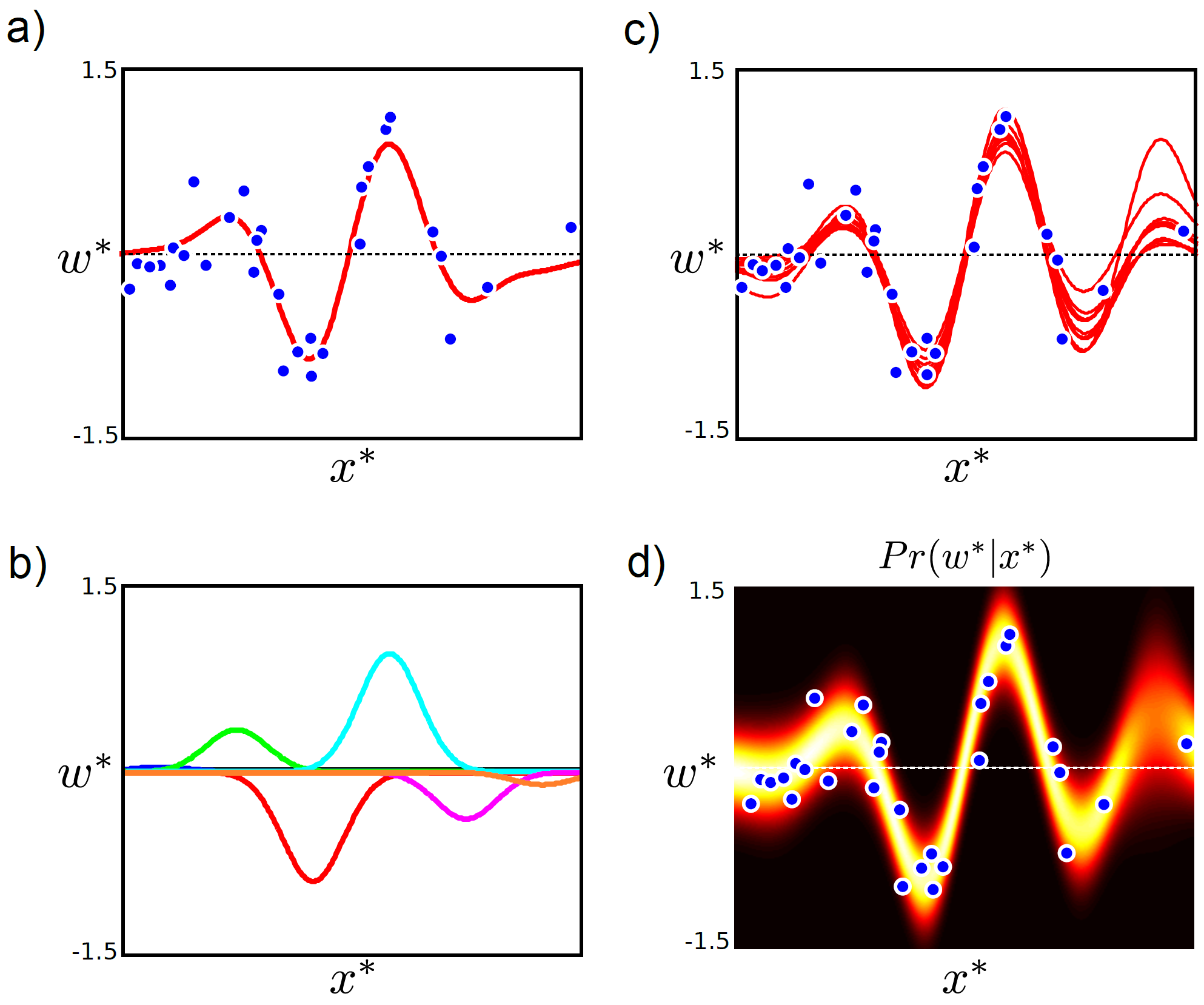 Computer vision: models, learning and inference.  ©2011 Simon J.D. Prince
31
The Kernel Trick
Notice that the final equation doesn’t need the data itself, but just dot products between data items  of the form ziTzj
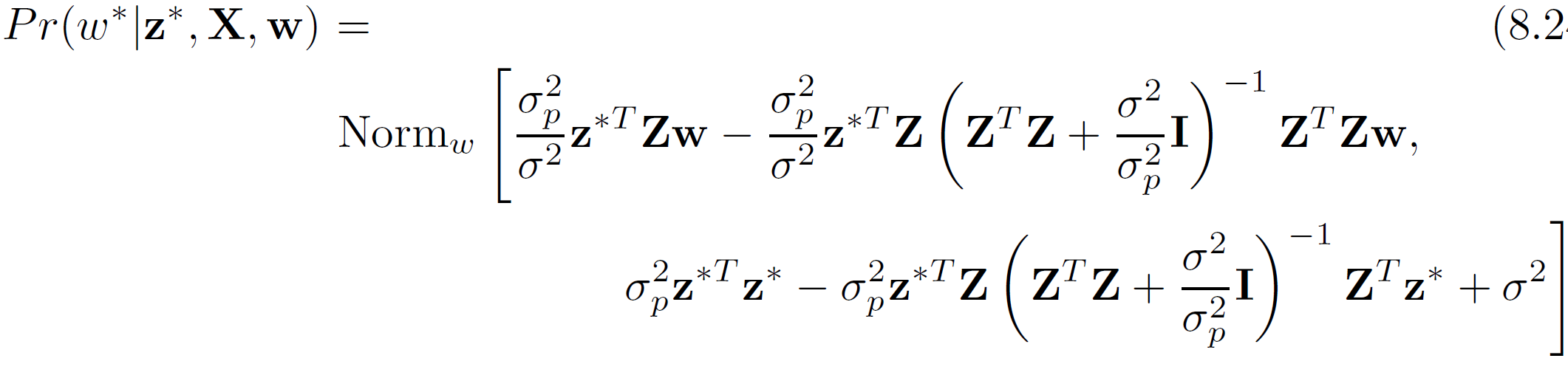 So, we take data xi and xj pass through non-linear function to create zi and zj and then take dot products of different ziTzj
Computer vision: models, learning and inference.  ©2011 Simon J.D. Prince
32
The Kernel Trick
So, we take data xi and xj  pass through non-linear function to create zi and zj and then take dot products of different ziTzj
Key idea:

Define a “kernel” function that does all of this together.  
Takes data xi and xj 
Returns a value for dot product ziTzj

If we choose this function carefully, then it will correspond to some underlying  z=f[x].

Never compute z explicitly  - can be very high or infinite dimension
Computer vision: models, learning and inference.  ©2011 Simon J.D. Prince
33
Gaussian Process Regression
Before
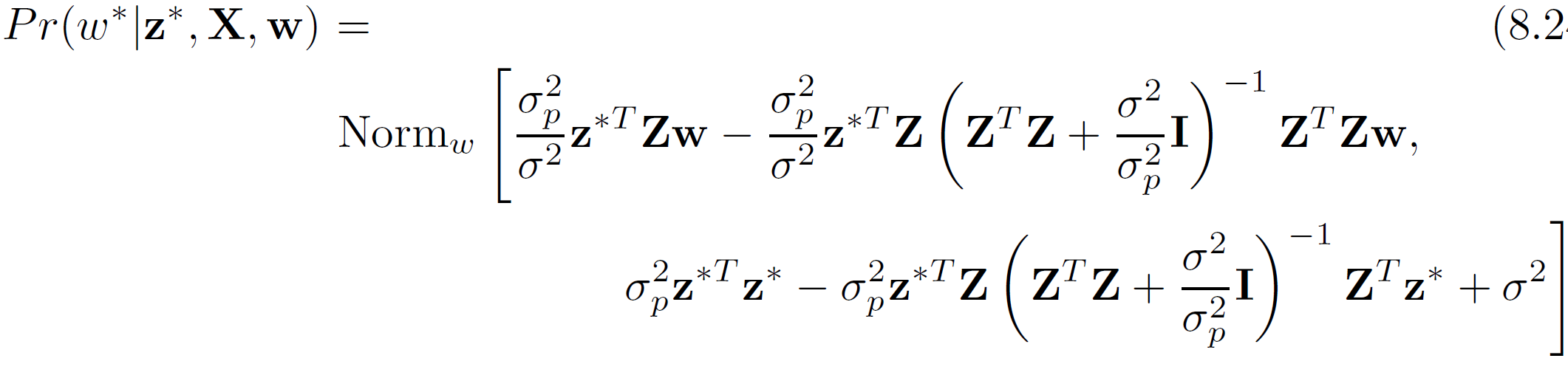 After
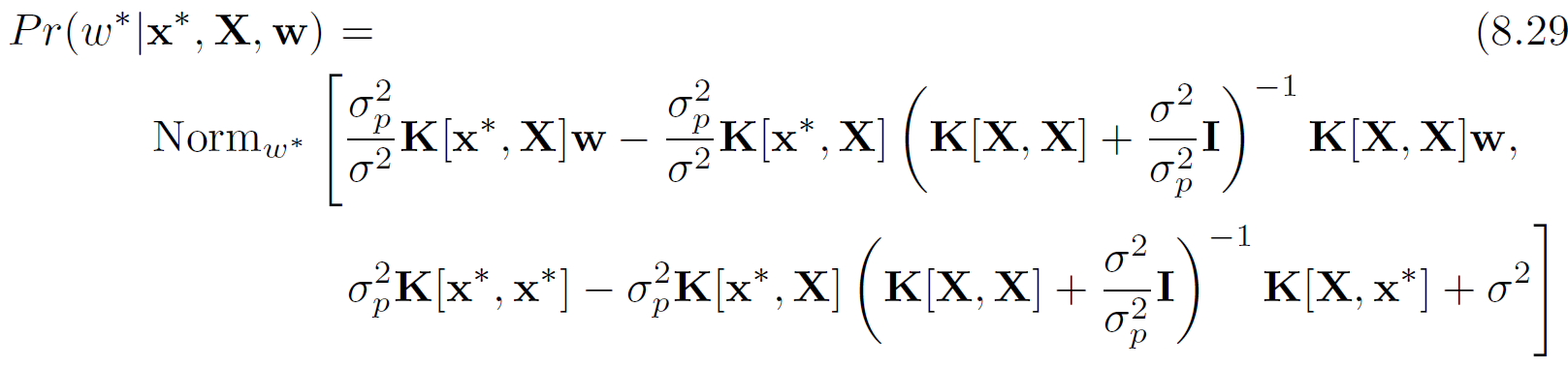 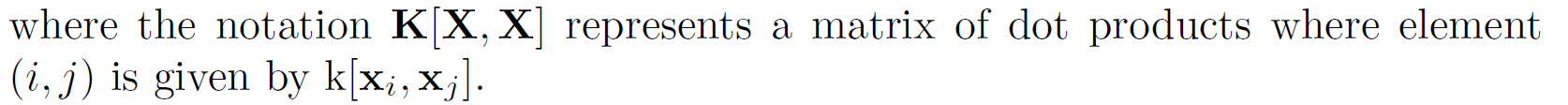 Computer vision: models, learning and inference.  ©2011 Simon J.D. Prince
34
Example Kernels
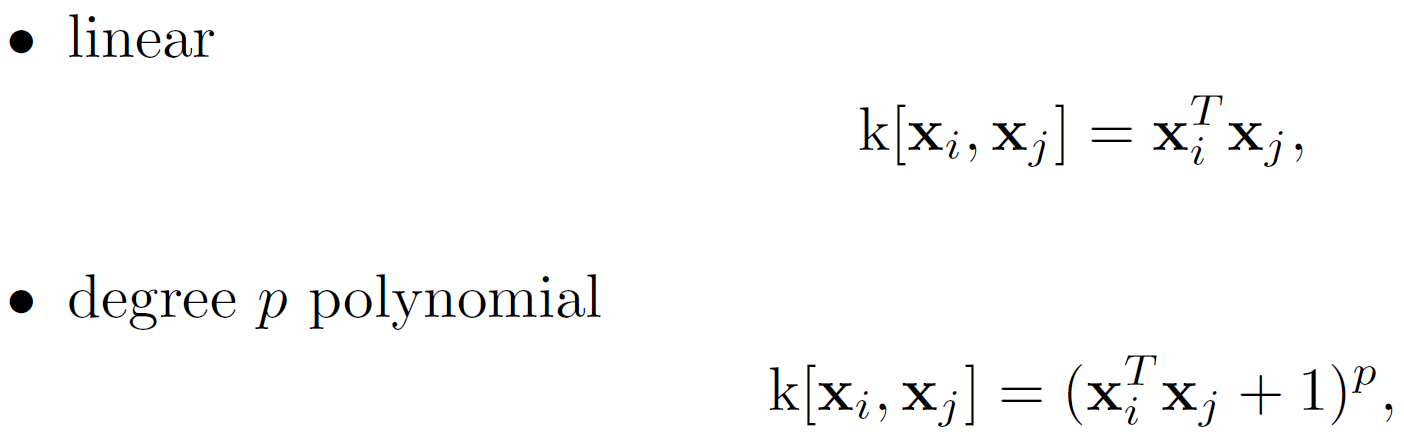 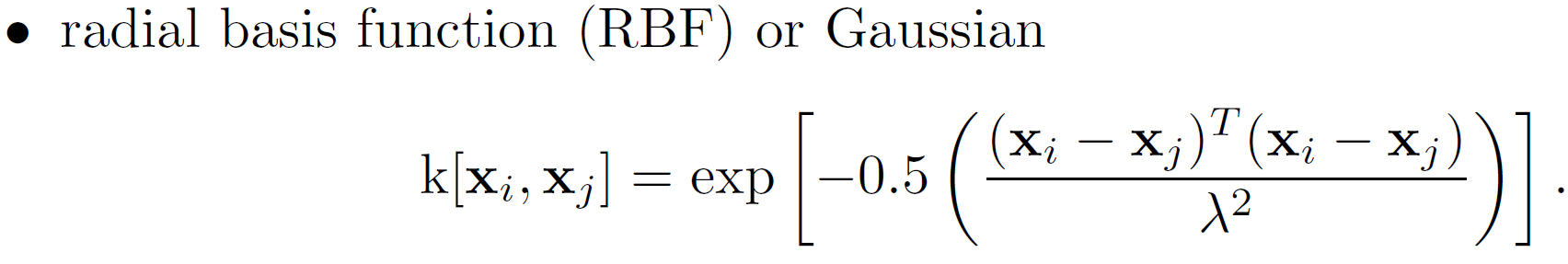 (Equivalent to having an infinite number of radial basis functions at every position in space. Wow!)
Computer vision: models, learning and inference.  ©2011 Simon J.D. Prince
35
RBF Kernel Fits
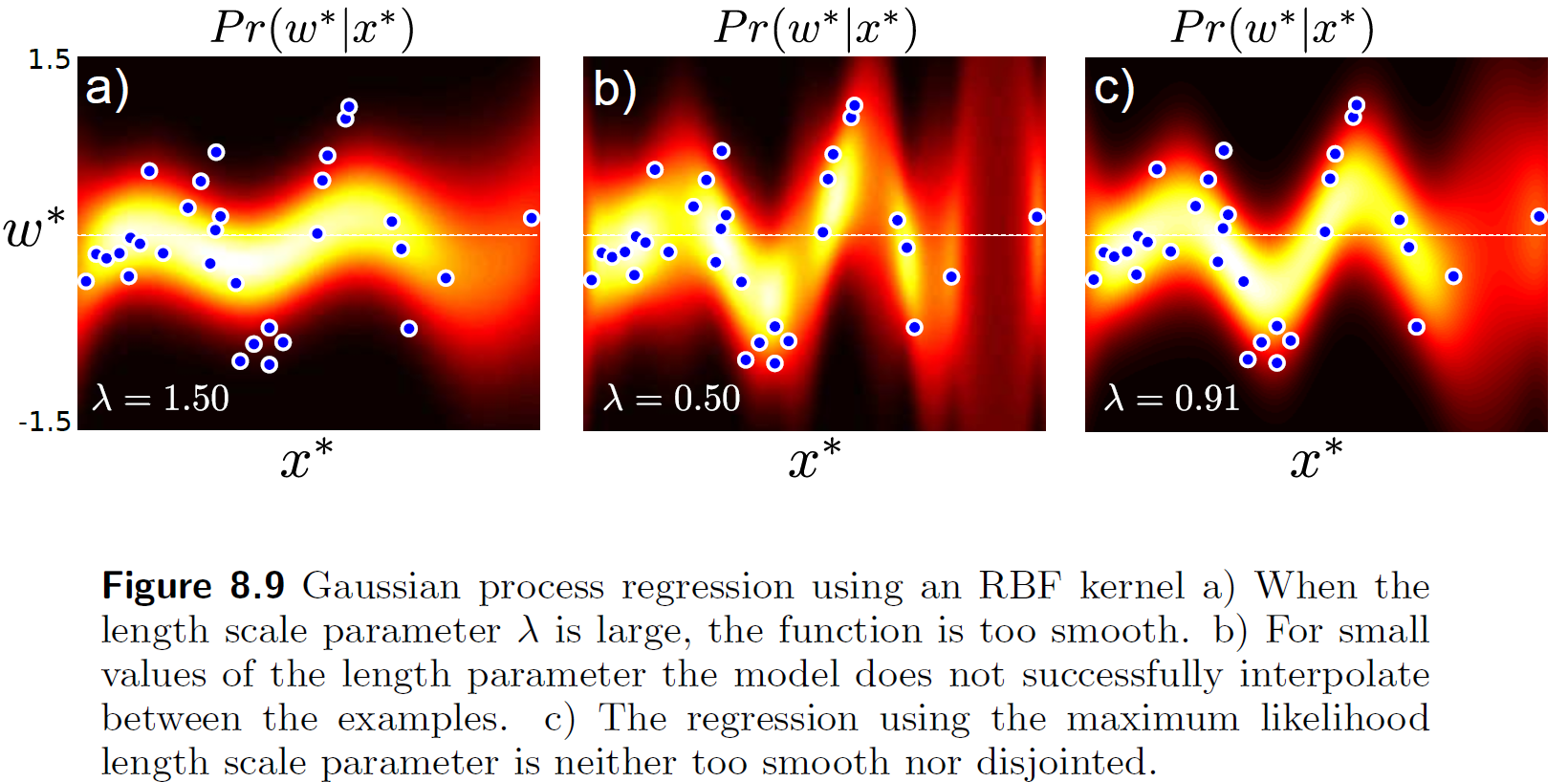 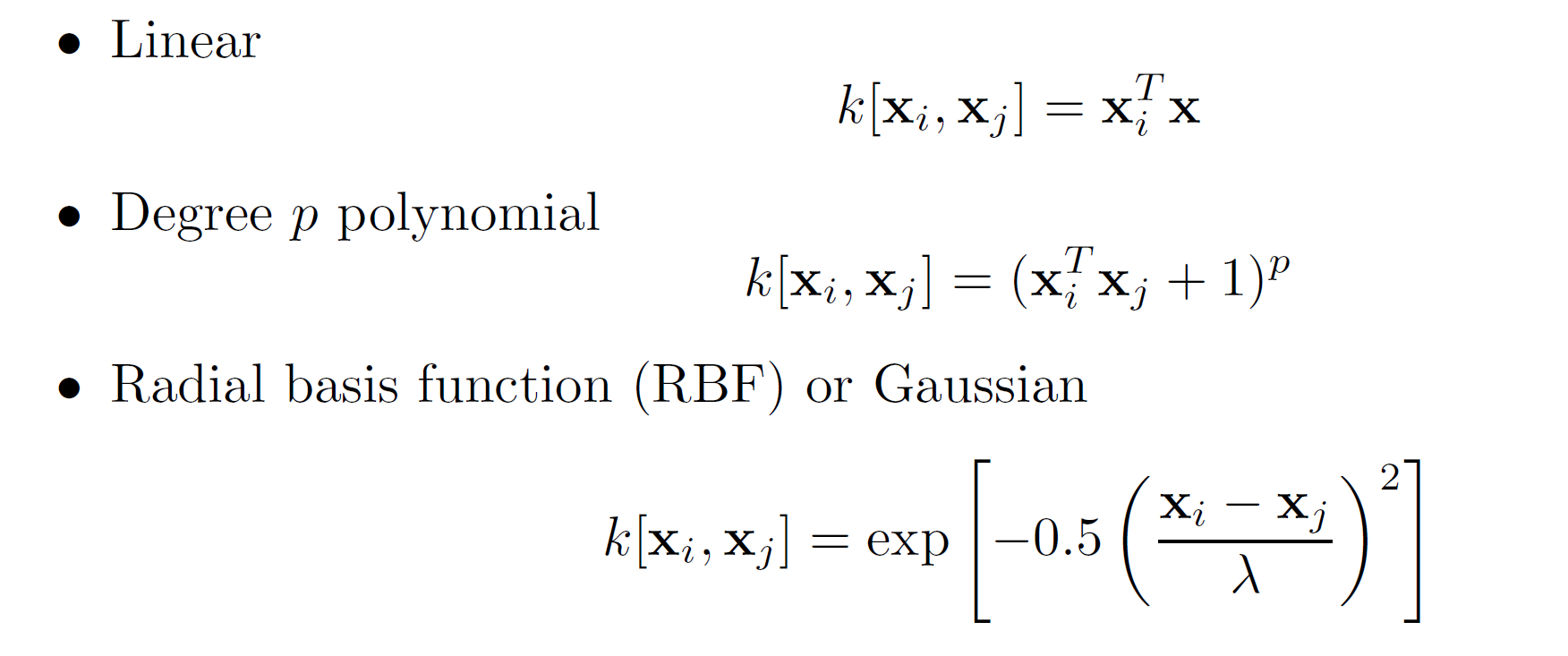 Computer vision: models, learning and inference.  ©2011 Simon J.D. Prince
36
Fitting Variance
We’ll fit the variance with maximum likelihood
Optimize the marginal likelihood (likelihood after gradients have been integrated out)




Have to use non-linear optimization
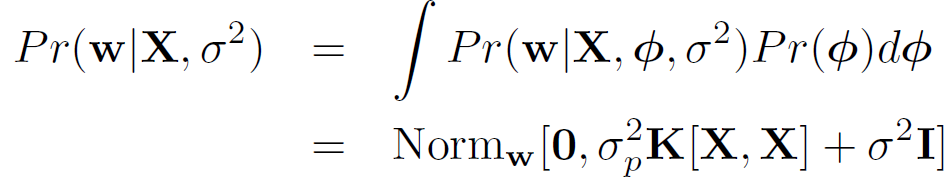 Computer vision: models, learning and inference.  ©2011 Simon J.D. Prince
37
Structure
Linear regression
Bayesian solution
Non-linear regression
Kernelization and Gaussian processes
Sparse linear regression
Dual linear regression 
Relevance vector regression
Applications
Computer vision: models, learning and inference.  ©2011 Simon J.D. Prince
38
38
Regression Models
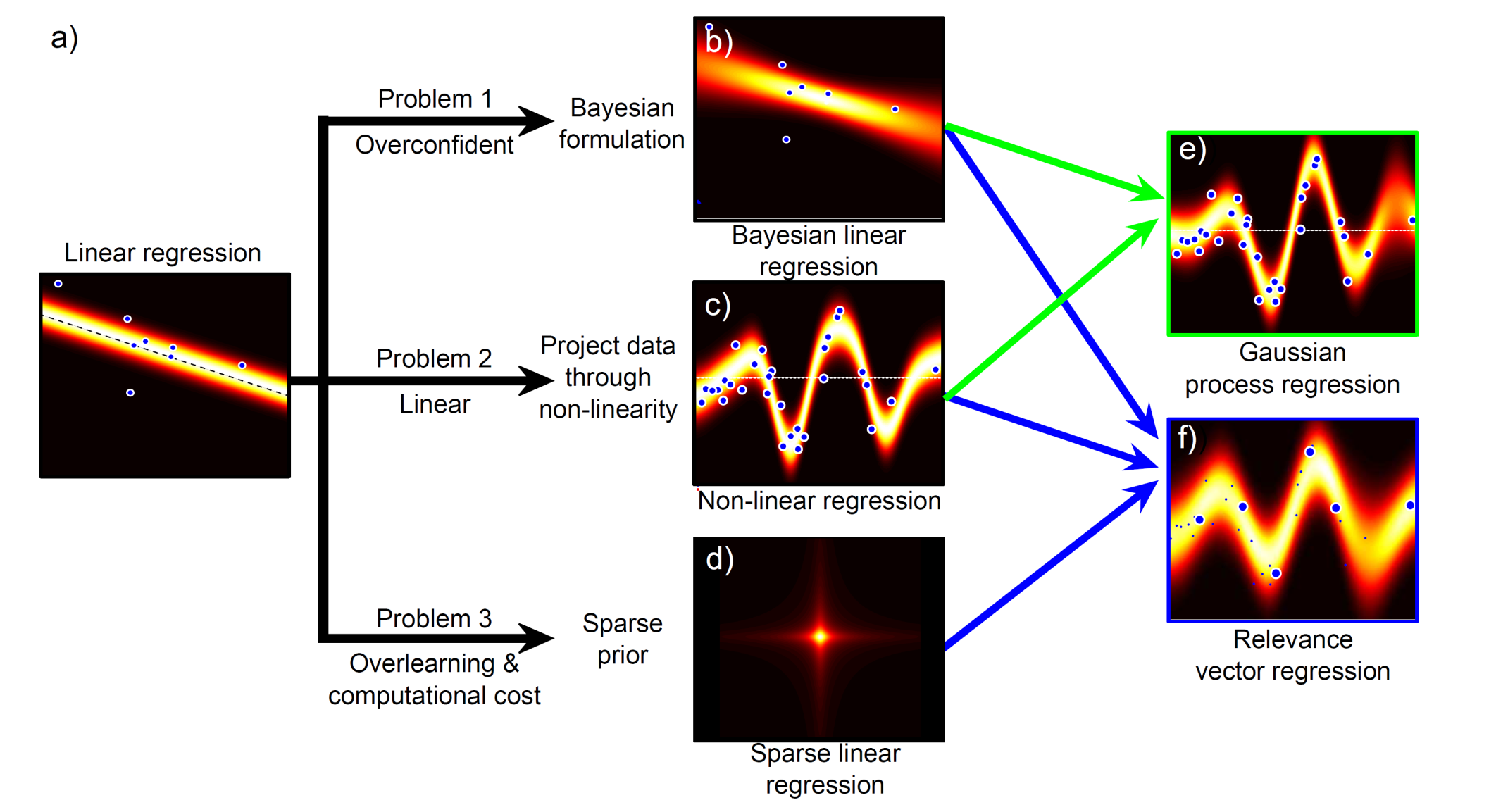 Computer vision: models, learning and inference.  ©2011 Simon J.D. Prince
39
Sparse Linear Regression
Perhaps not every dimension of the data x is informative

A sparse solution forces some of the coefficients in f to be zero

Method:

– apply a different prior on f that 
	encourages sparsity

– product of t-distributions
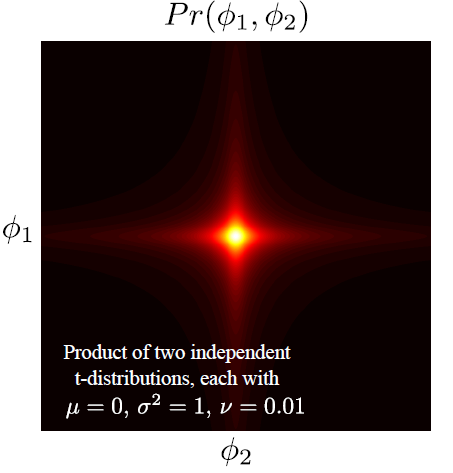 Computer vision: models, learning and inference.  ©2011 Simon J.D. Prince
40
Sparse Linear Regression
Apply product of t-distributions to parameter vector
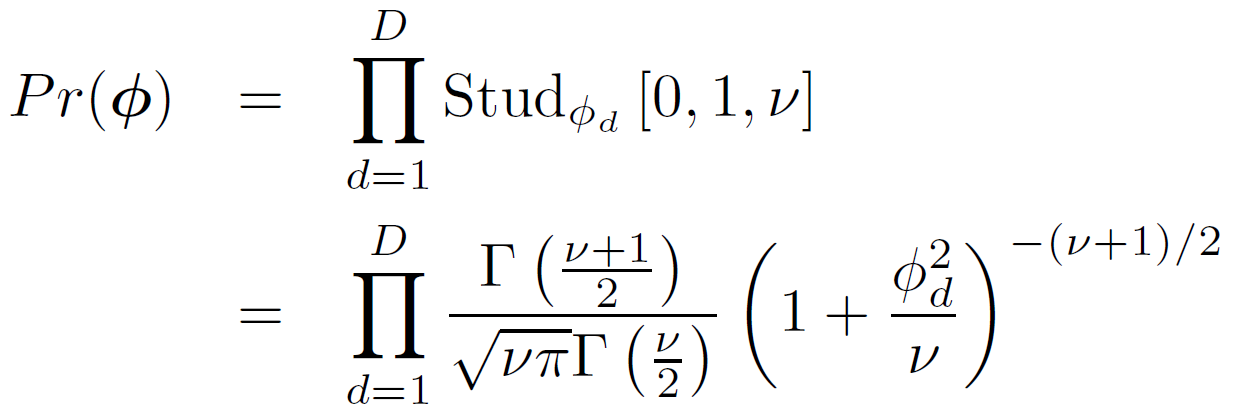 As before, we use
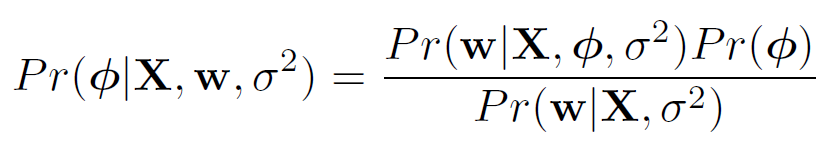 Now the prior is not conjugate to the normal likelihood.  Cannot compute posterior in closed from
Computer vision: models, learning and inference.  ©2011 Simon J.D. Prince
41
Sparse Linear Regression
To make progress, write as marginal of joint distribution
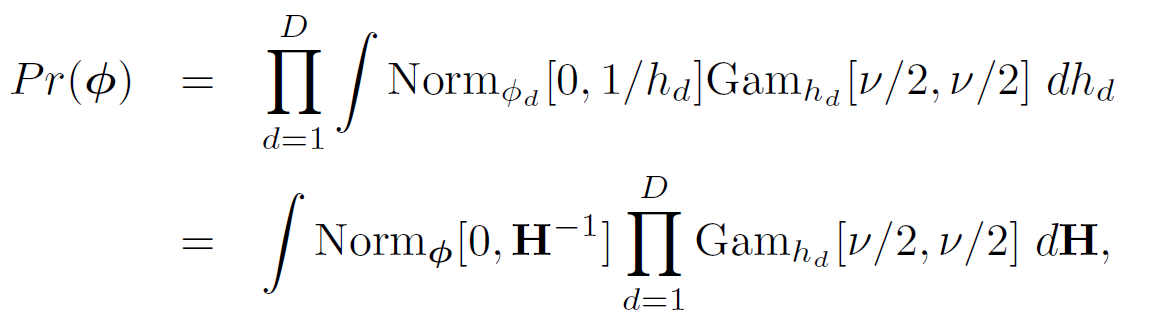 Diagonal matrix with hidden variables {hd} on diagonal
Computer vision: models, learning and inference.  ©2011 Simon J.D. Prince
42
Sparse Linear Regression
Substituting in the prior
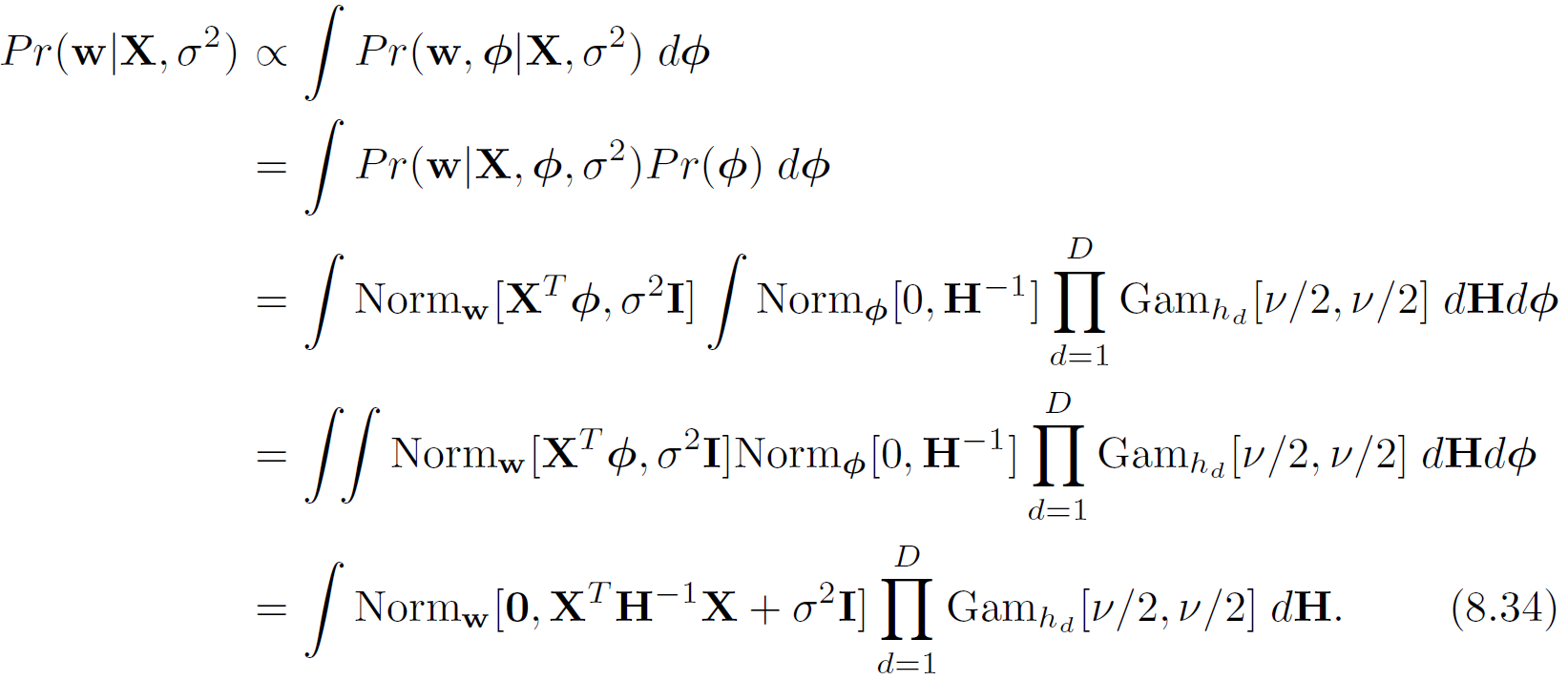 Still cannot compute, but can approximate
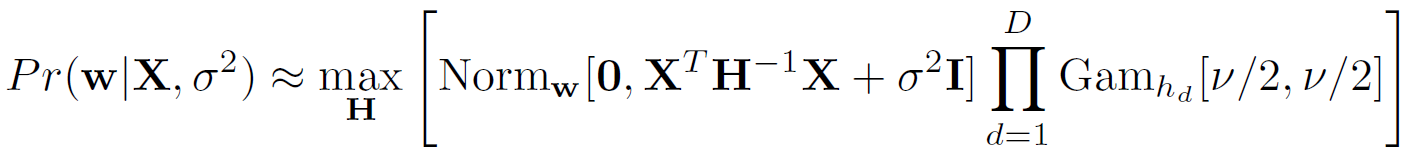 Computer vision: models, learning and inference.  ©2011 Simon J.D. Prince
43
Sparse Linear Regression
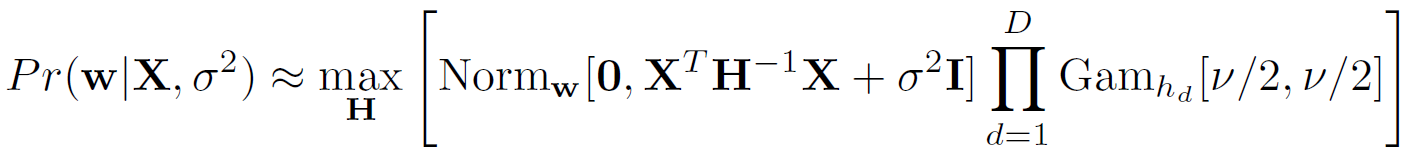 To fit the model, update variance s2 and hidden variables {hd}.
To choose hidden variables


To choose variance



where
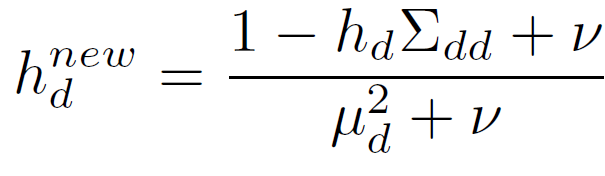 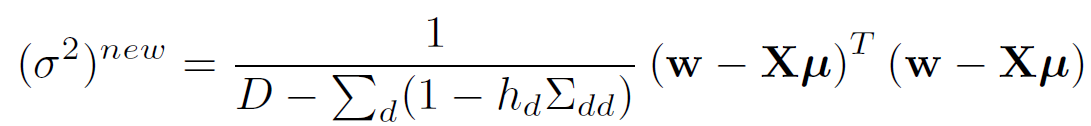 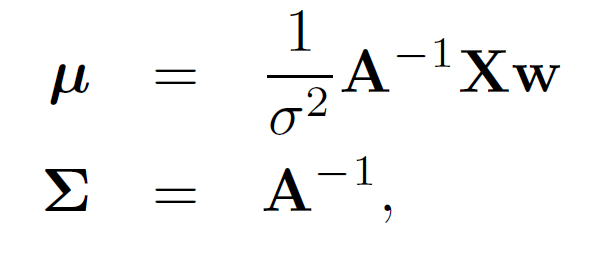 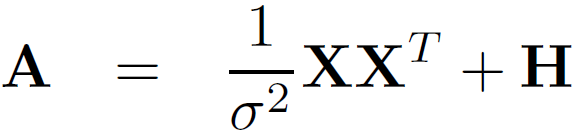 Computer vision: models, learning and inference.  ©2011 Simon J.D. Prince
44
Sparse Linear Regression
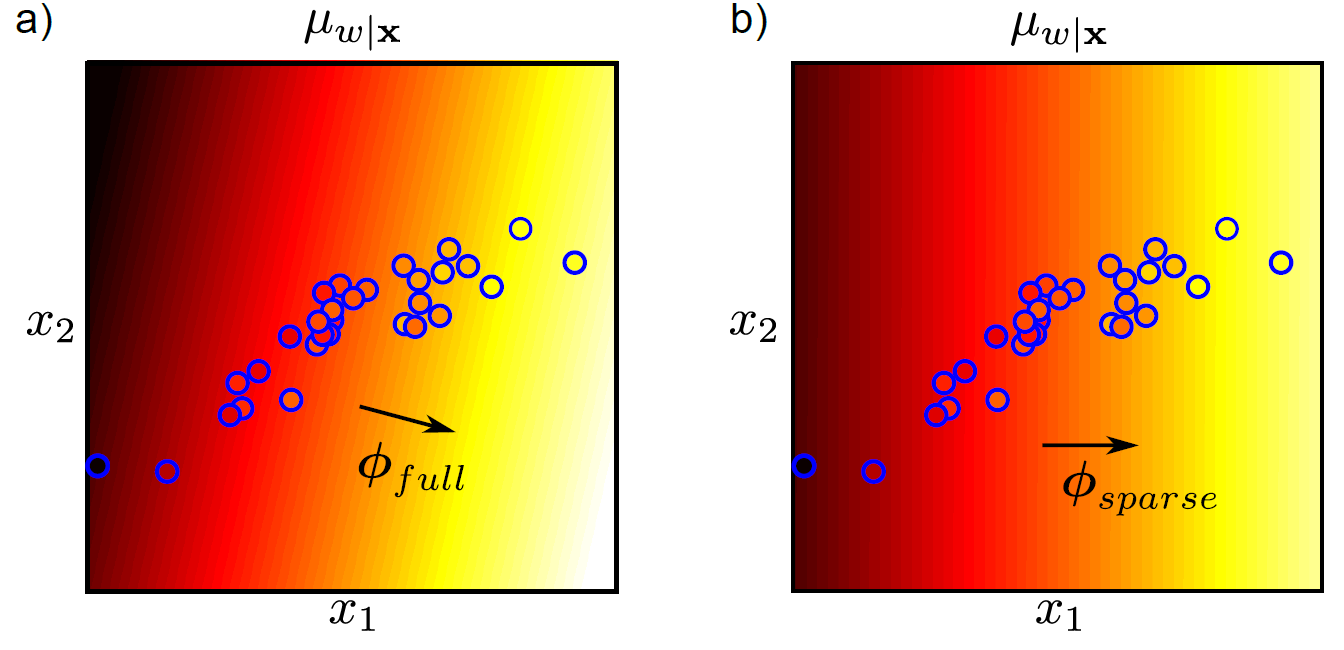 After fitting, some of hidden variables become very big,  implies prior tightly fitted around zero, can be eliminated from model
Computer vision: models, learning and inference.  ©2011 Simon J.D. Prince
45
Sparse Linear Regression
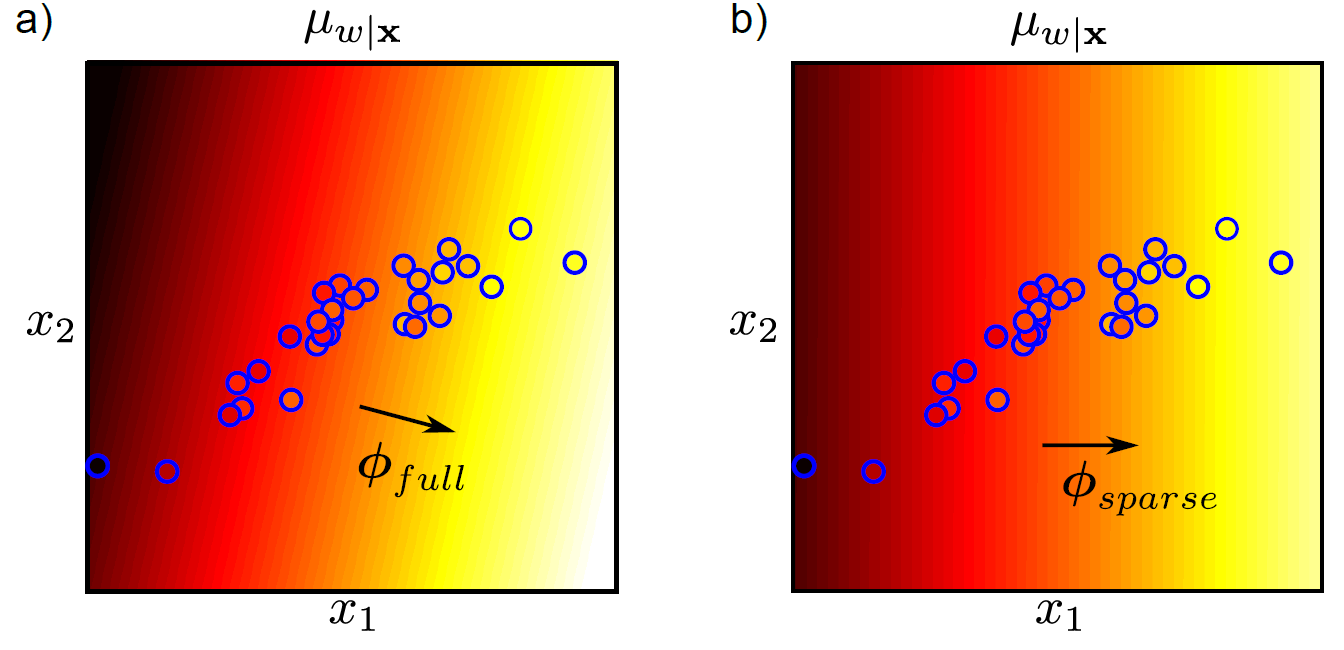 Doesn’t work for non-linear case as we need one hidden variable per dimension – becomes intractable with high dimensional transformation.  To solve this problem, we move to the dual model.
Computer vision: models, learning and inference.  ©2011 Simon J.D. Prince
46
Structure
Linear regression
Bayesian solution
Non-linear regression
Kernelization and Gaussian processes
Sparse linear regression
Dual linear regression 
Relevance vector regression
Applications
Computer vision: models, learning and inference.  ©2011 Simon J.D. Prince
47
47
Dual Linear Regression
KEY IDEA:

Gradient F is just a vector in the data space

Can represent as a weighted sum of the data points



Now solve for Y.  One parameter per training example.
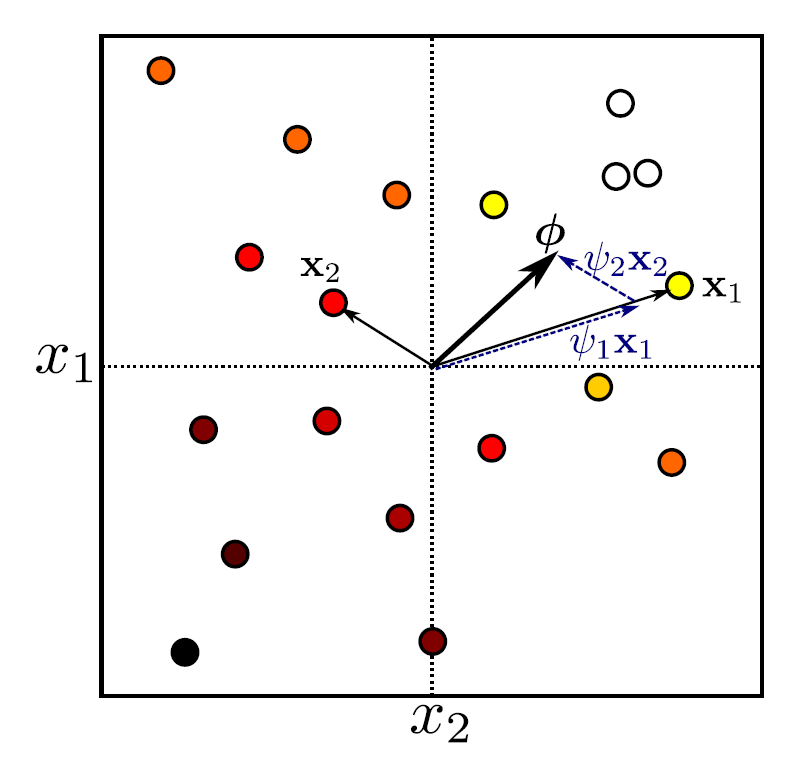 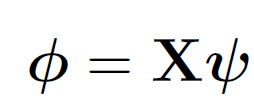 Computer vision: models, learning and inference.  ©2011 Simon J.D. Prince
48
Dual Linear Regression
Original linear regression:
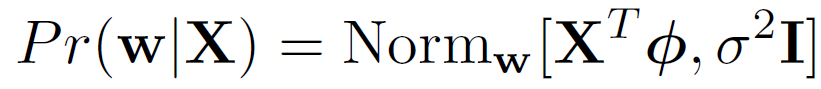 Dual variables:
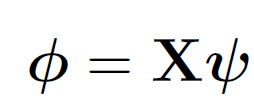 Dual linear regression:
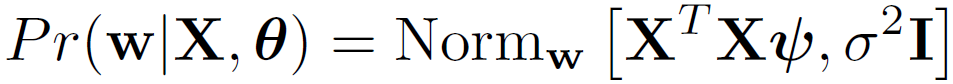 Computer vision: models, learning and inference.  ©2011 Simon J.D. Prince
49
Maximum likelihood
Maximum likelihood solution:
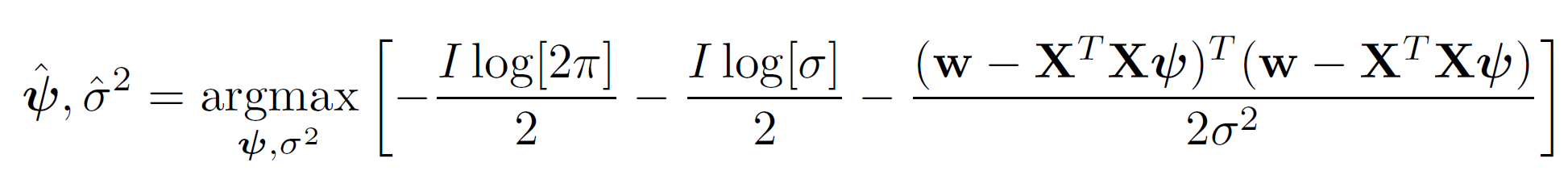 Dual variables:
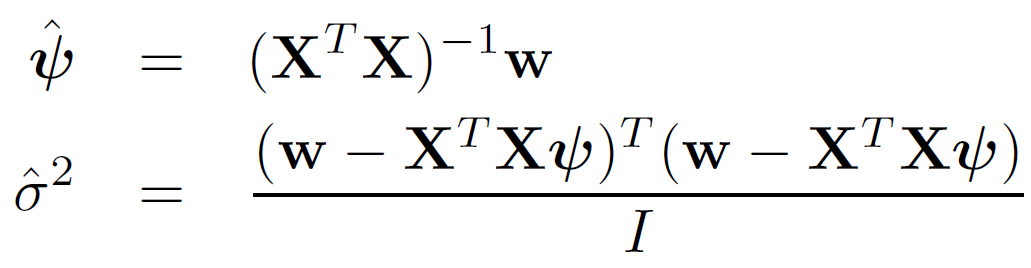 Same result as before:
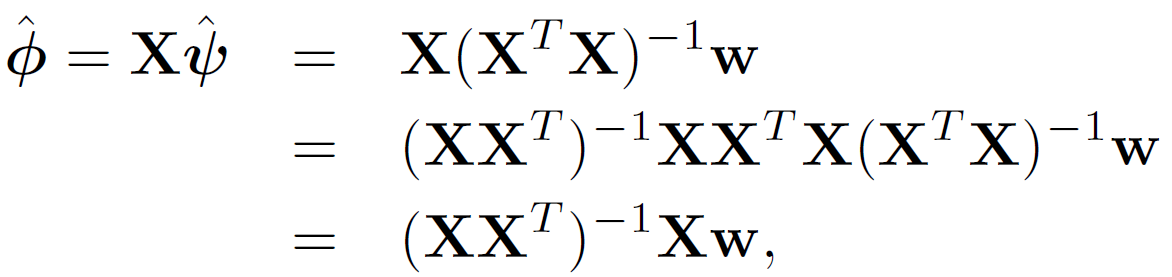 Computer vision: models, learning and inference.  ©2011 Simon J.D. Prince
50
Bayesian case
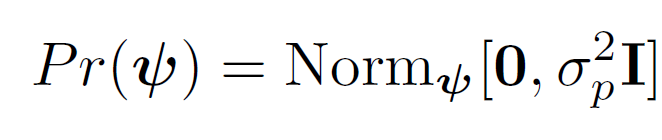 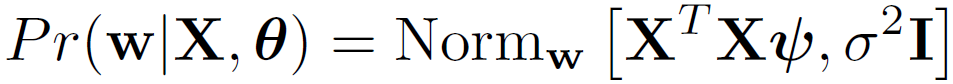 Compute distribution over parameters:
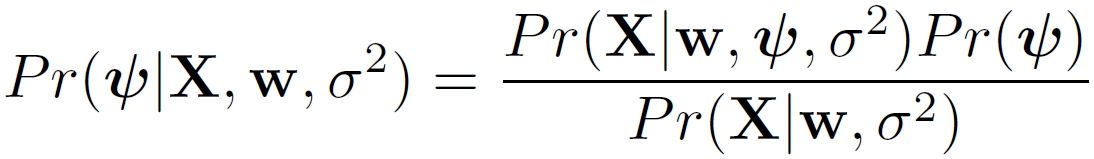 Gives result:
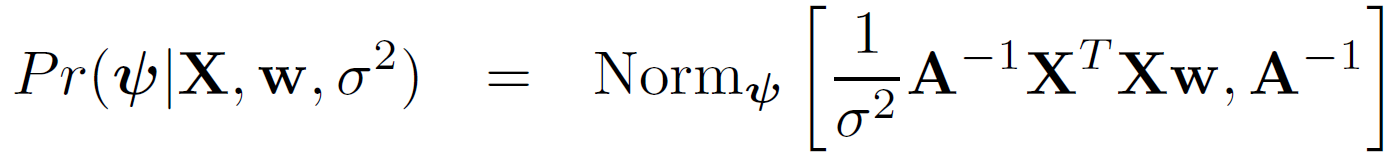 where
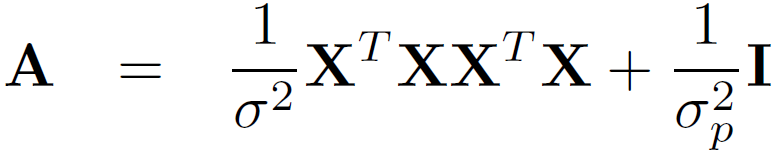 Computer vision: models, learning and inference.  ©2011 Simon J.D. Prince
51
Bayesian case
Predictive distribution:
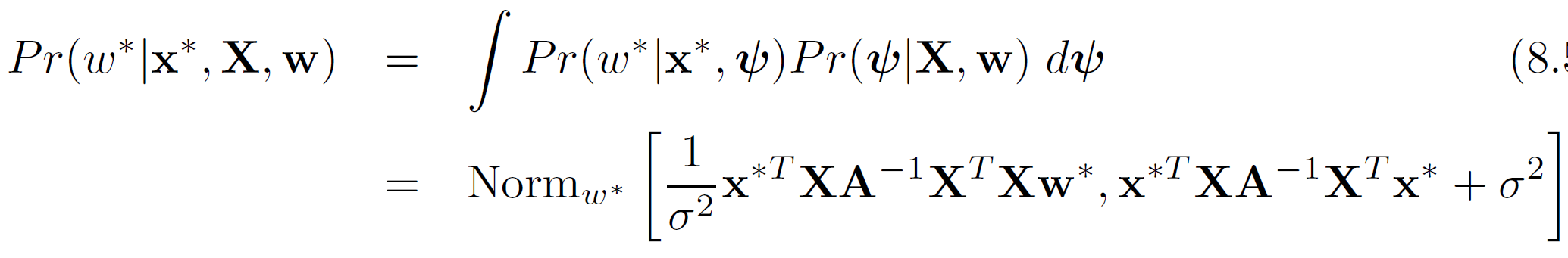 where:
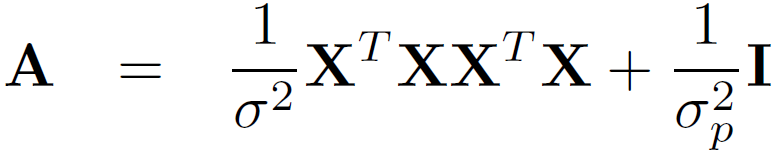 Notice that in both the maximum likelihood and Bayesian case depend on dot products XTX.  Can be kernelized!
Computer vision: models, learning and inference.  ©2011 Simon J.D. Prince
52
Structure
Linear regression
Bayesian solution
Non-linear regression
Kernelization and Gaussian processes
Sparse linear regression
Dual linear regression 
Relevance vector regression
Applications
Computer vision: models, learning and inference.  ©2011 Simon J.D. Prince
53
53
Regression Models
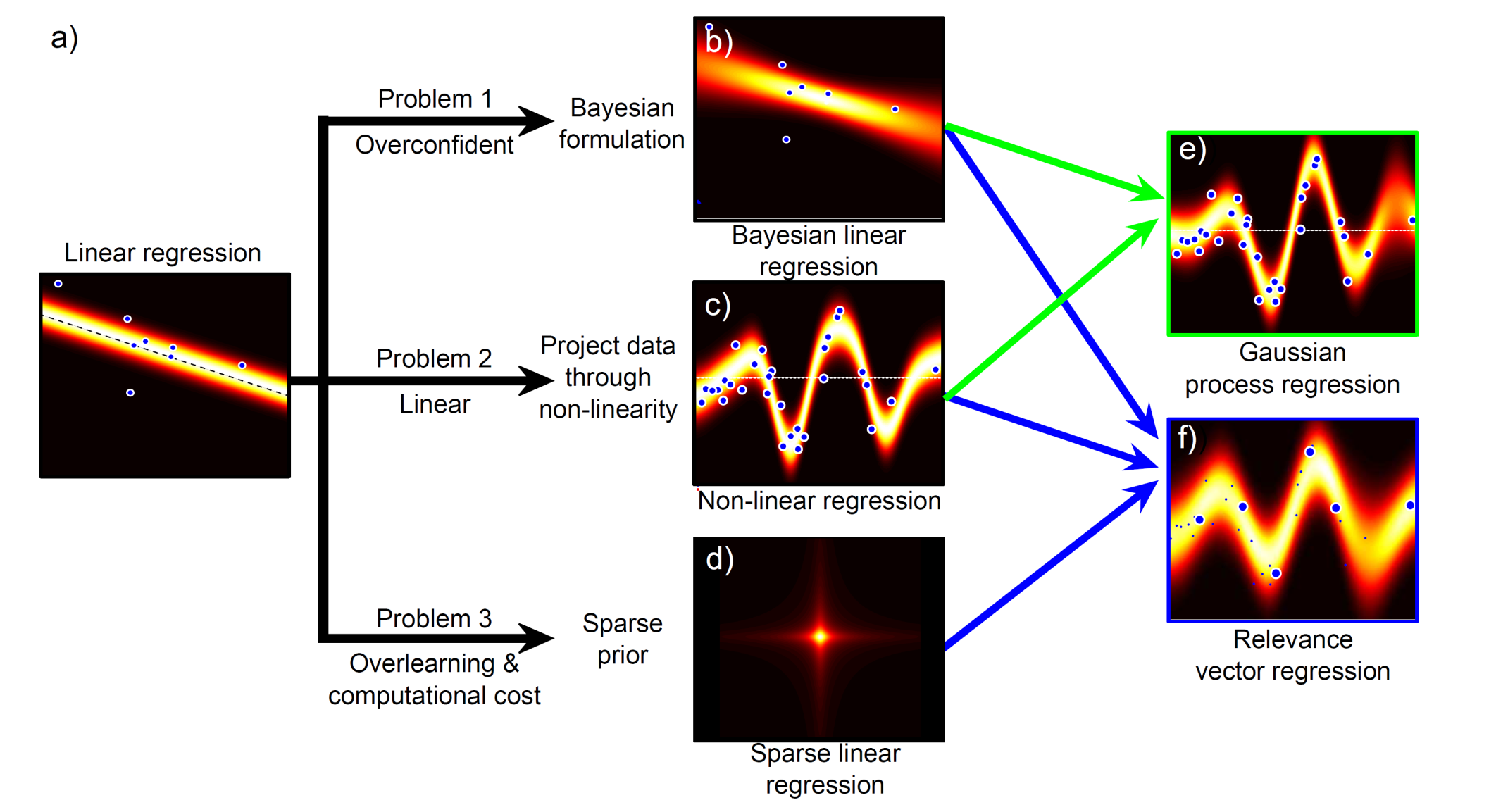 Computer vision: models, learning and inference.  ©2011 Simon J.D. Prince
54
Relevance Vector Machine
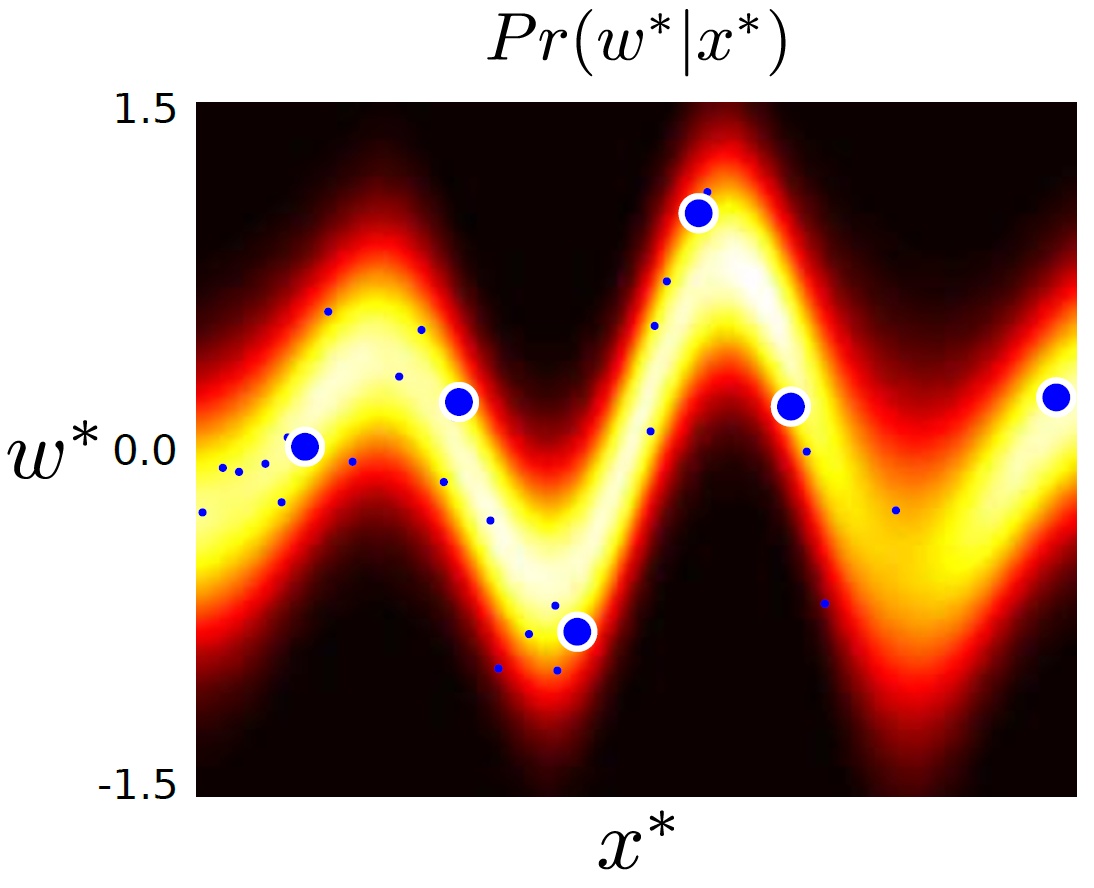 Combines ideas of

Dual regression (1 parameter per training example)
Sparsity  (most of the parameters are zero)

i.e., model that only depends sparsely on training data.
Computer vision: models, learning and inference.  ©2011 Simon J.D. Prince
55
Relevance Vector Machine
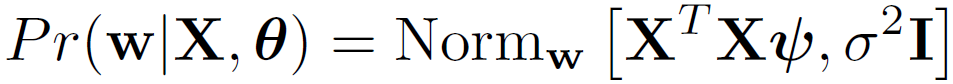 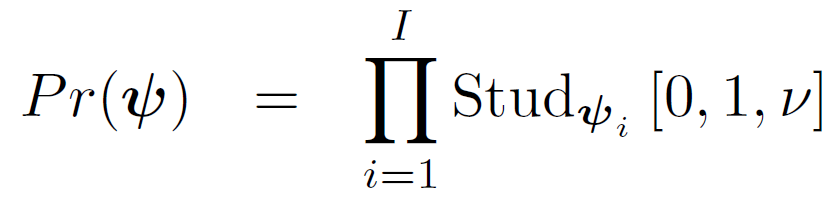 Using same approximations as for sparse model we get the problem:
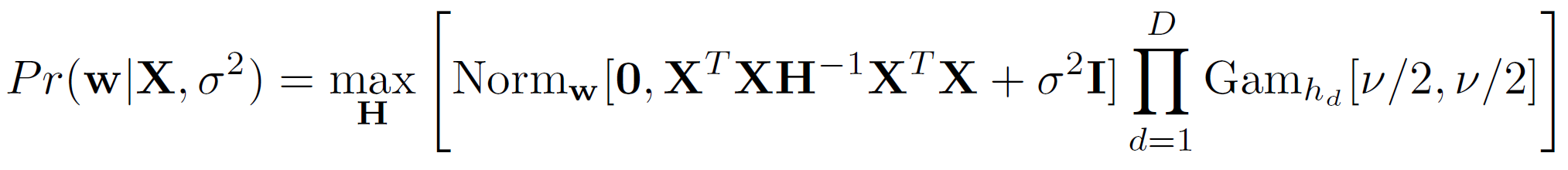 To solve, update variance s2 and hidden variables {hd} alternately.

Notice that this only depends on dot-products and so can be kernelized
Computer vision: models, learning and inference.  ©2011 Simon J.D. Prince
56
Structure
Linear regression
Bayesian solution
Non-linear regression
Kernelization and Gaussian processes
Sparse linear regression
Dual linear regression 
Relevance vector regression
Applications
Computer vision: models, learning and inference.  ©2011 Simon J.D. Prince
57
57
Body Pose Regression (Agarwal and Triggs 2006)
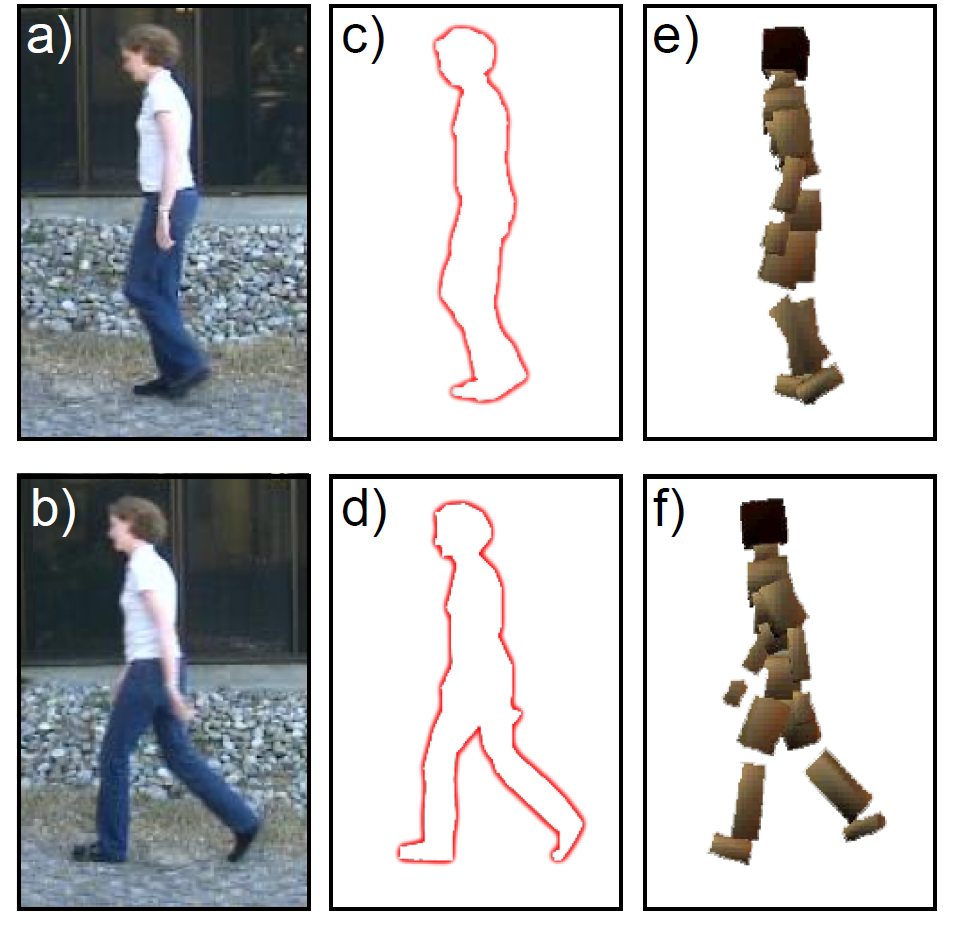 Encode silhouette as 100x1 vector, encode body pose as 55 x1 vector.  Learn relationship
Computer vision: models, learning and inference.  ©2011 Simon J.D. Prince
58
Shape Context
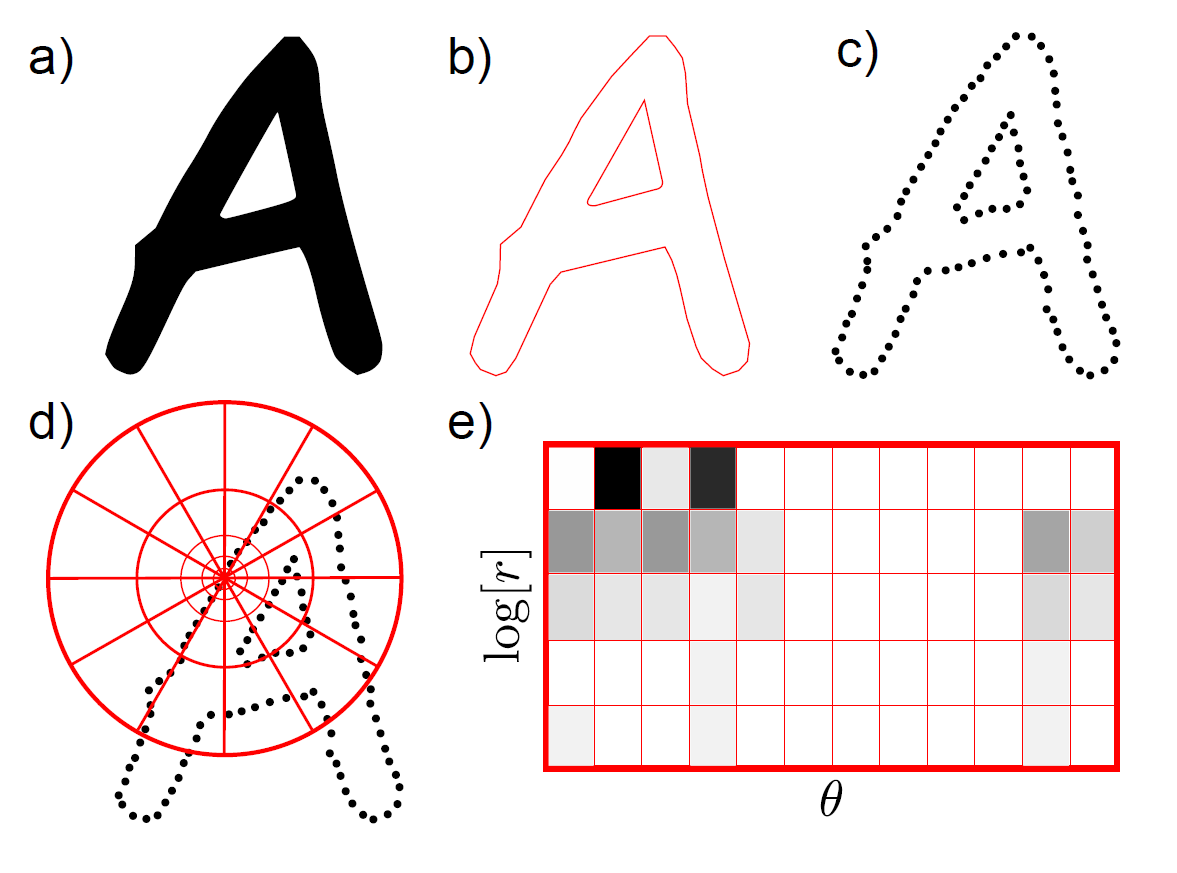 Returns 60 x 1 vector for each of 400 points around the silhouette
Computer vision: models, learning and inference.  ©2011 Simon J.D. Prince
59
Dimensionality Reduction
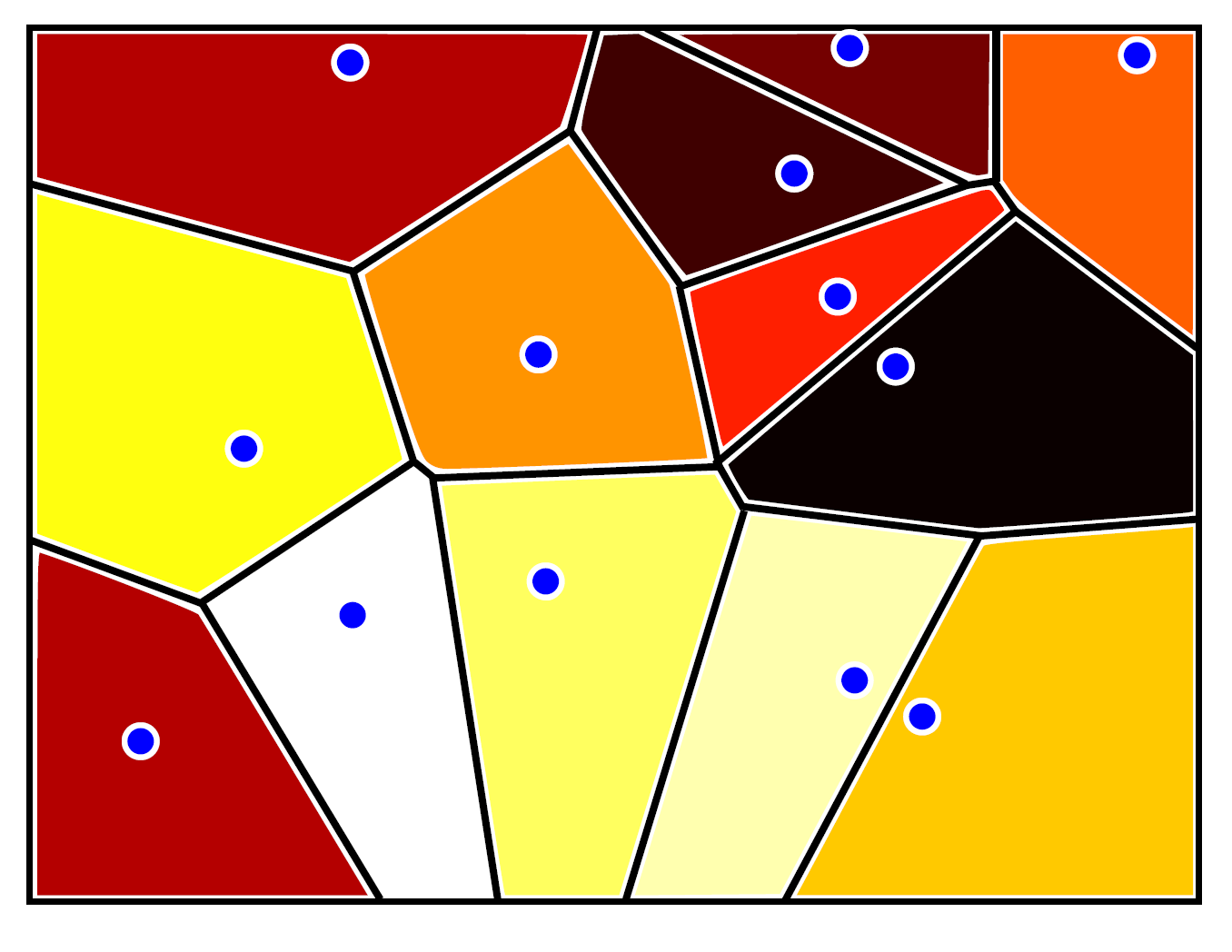 Cluster 60D space (based on all training data) into 100 vectors
Assign each 60x1 vector to closest cluster (Voronoi partition)
Final data vector is 100x1 histogram over distribution of assignments
Computer vision: models, learning and inference.  ©2011 Simon J.D. Prince
60
Results
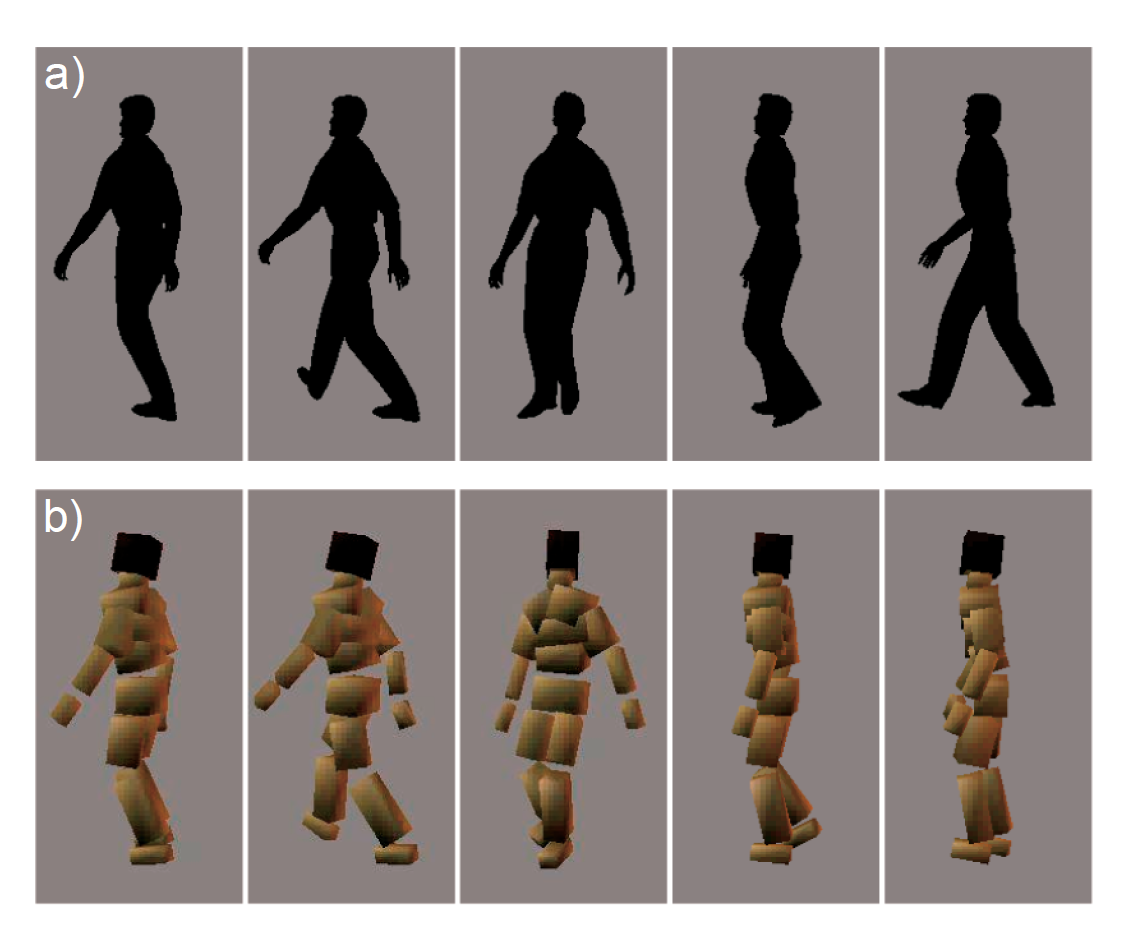 2636 training examples, solution depends on only 6% of these
6 degree average error
Computer vision: models, learning and inference.  ©2011 Simon J.D. Prince
61
Displacement experts
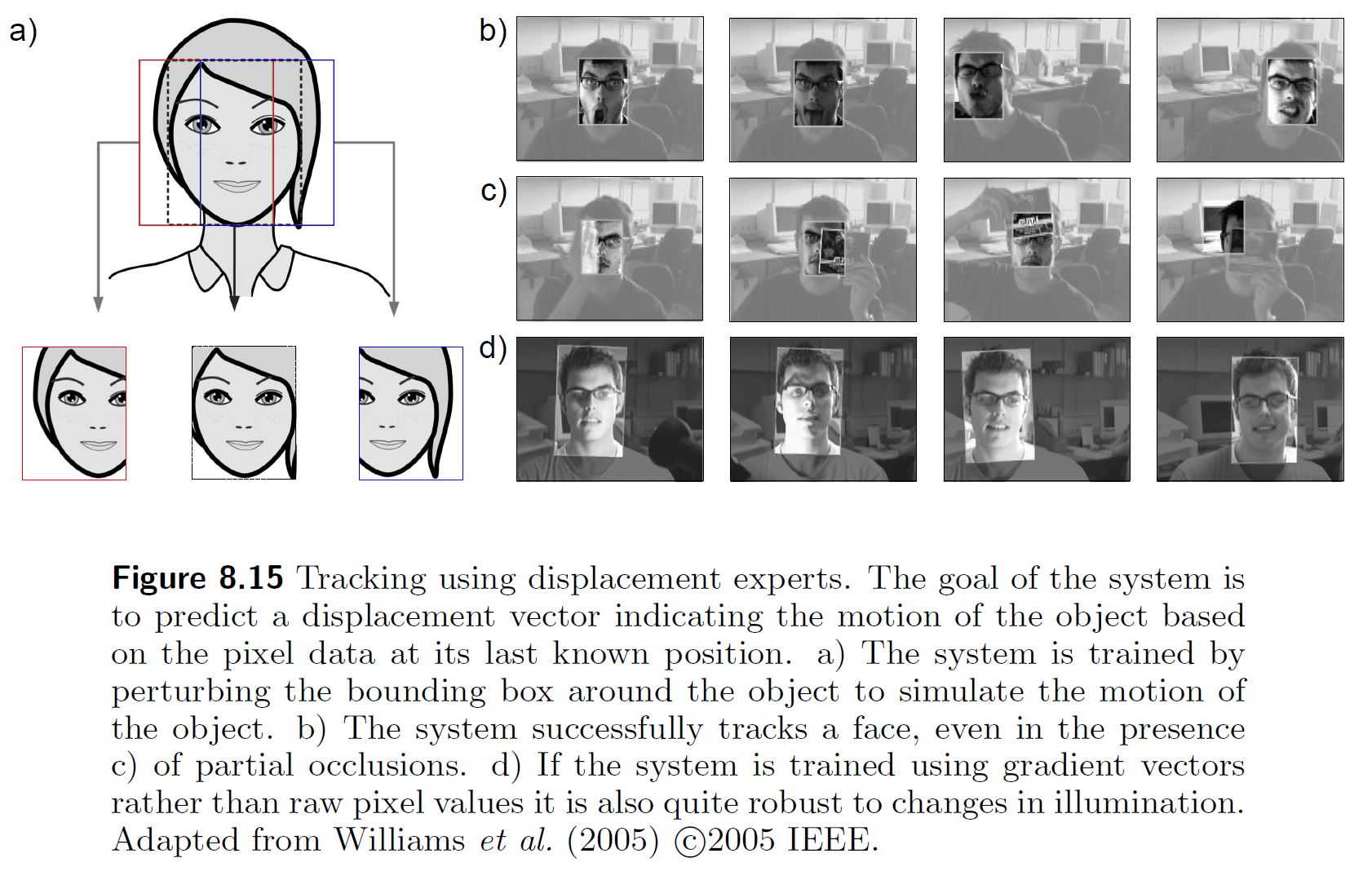 Computer vision: models, learning and inference.  ©2011 Simon J.D. Prince
62
Regression
Not actually used much in vision
But main ideas all apply to classification:
Non-linear transformations
Kernelization
Dual parameters
Sparse priors
Computer vision: models, learning and inference.  ©2011 Simon J.D. Prince
63